UNIDAD 2: MOVIMIENTO DE TIERRAS Y DIAGRAMA DE MASAS
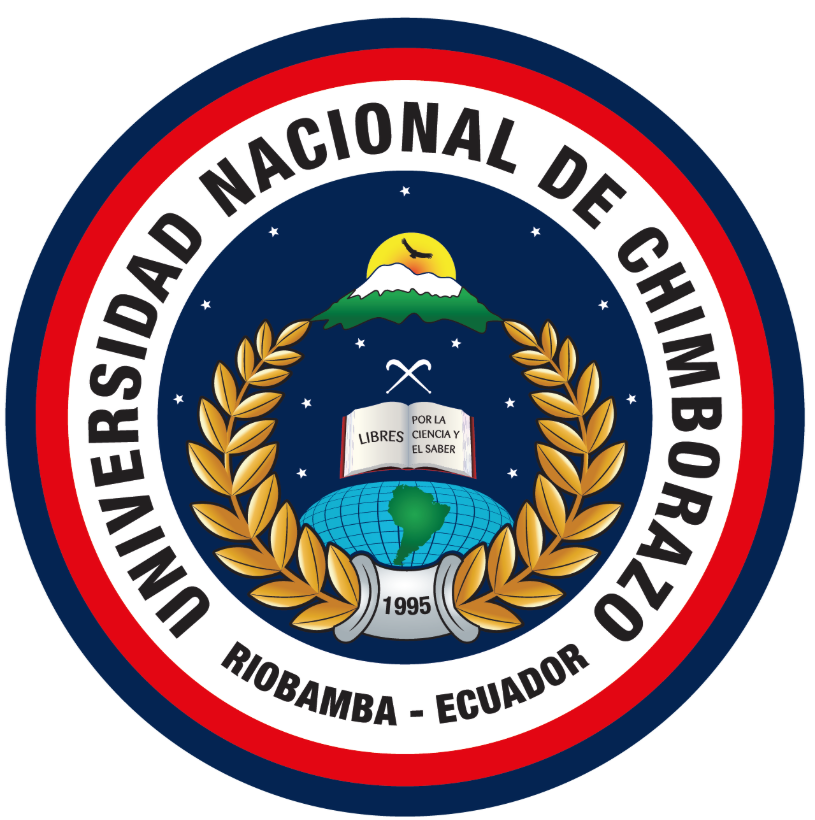 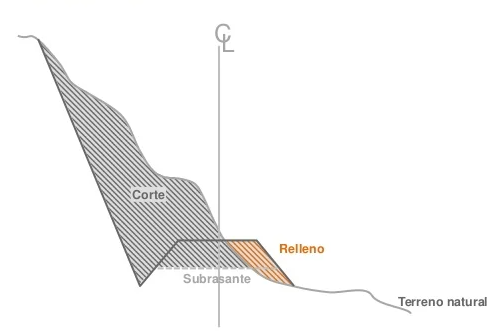 JULIO FIALLOS IGLESIAS
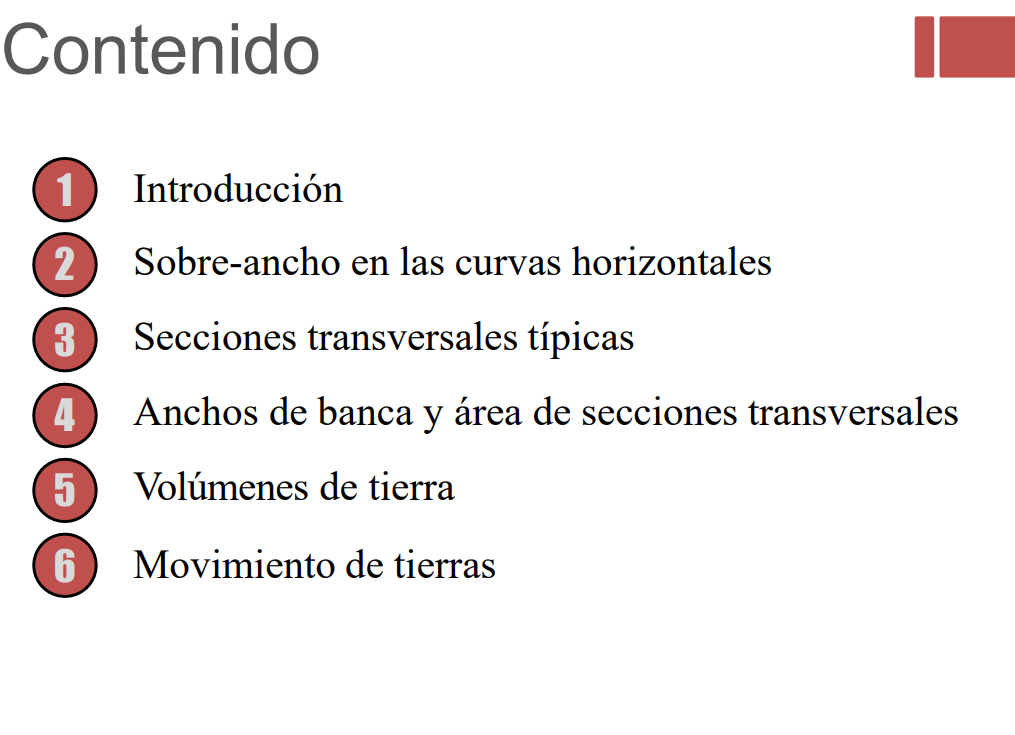 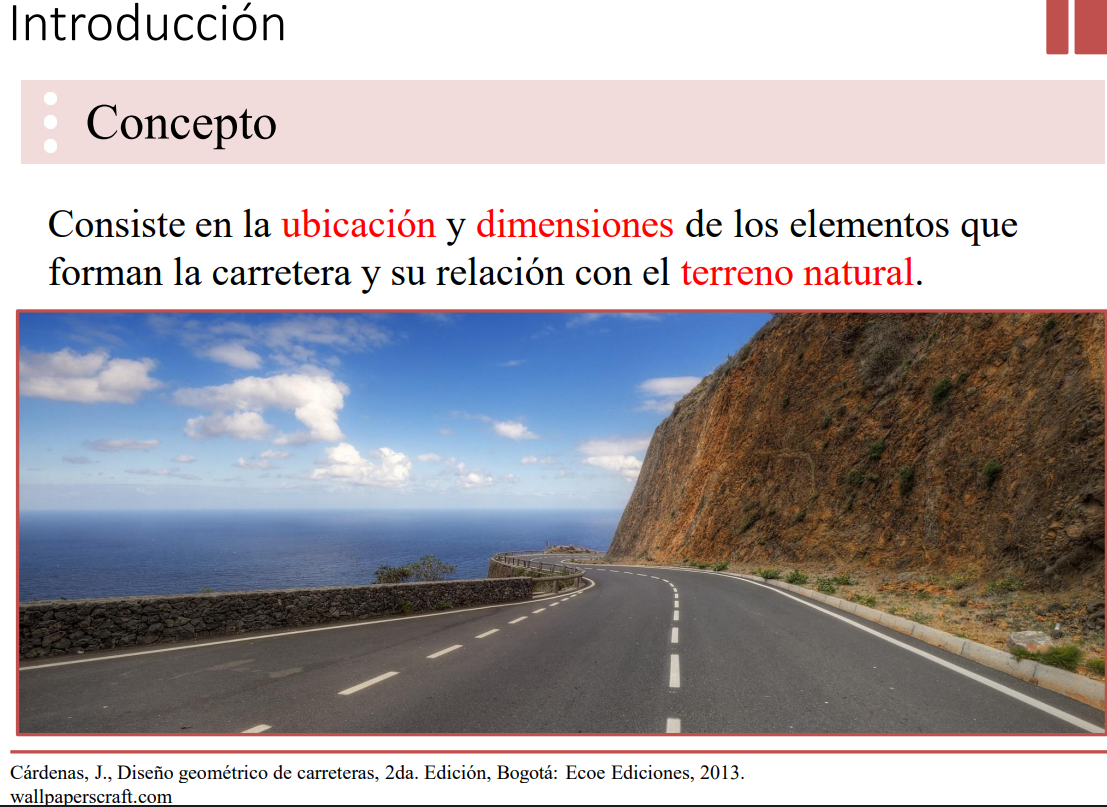 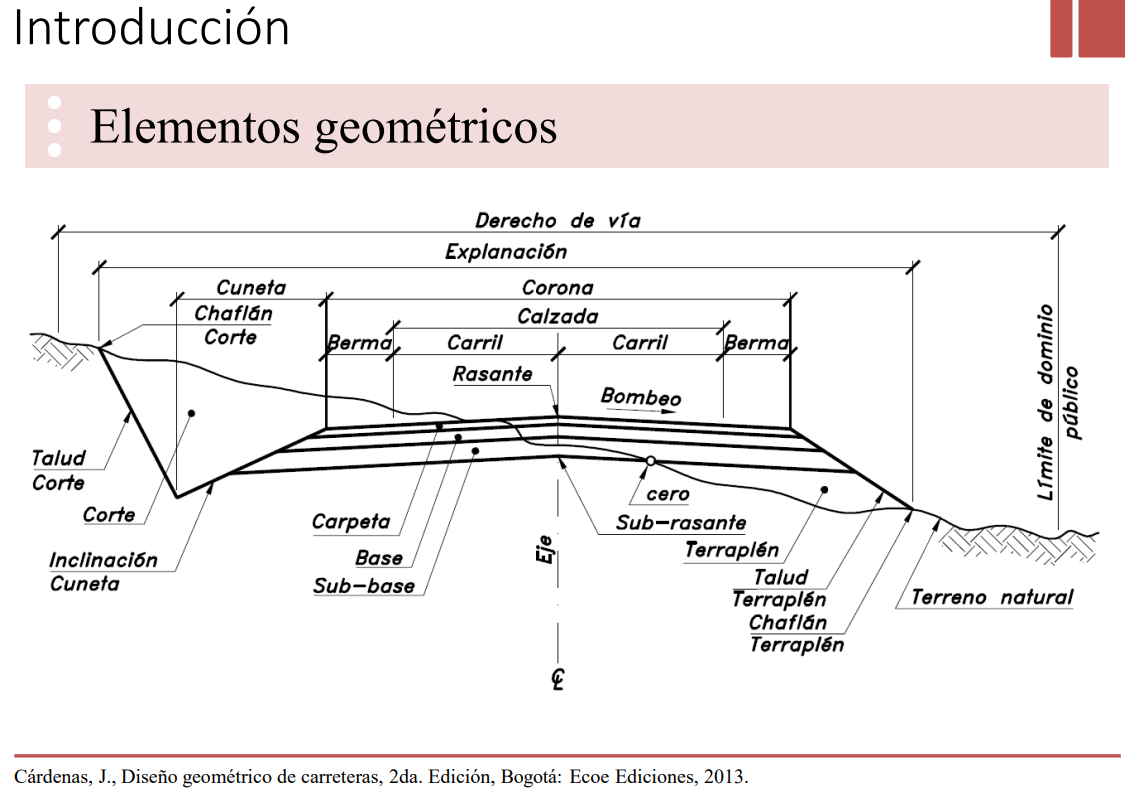 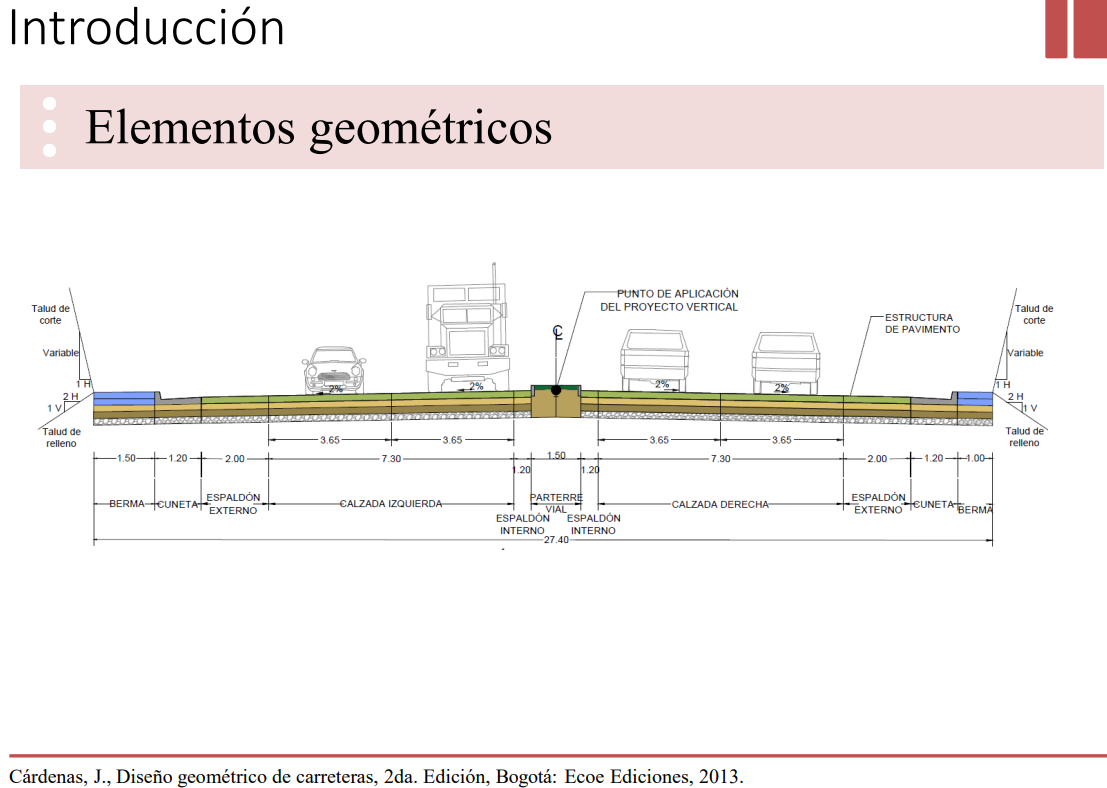 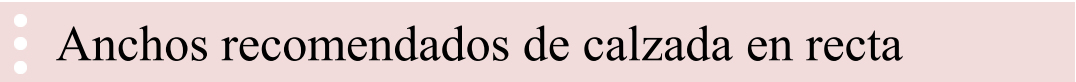 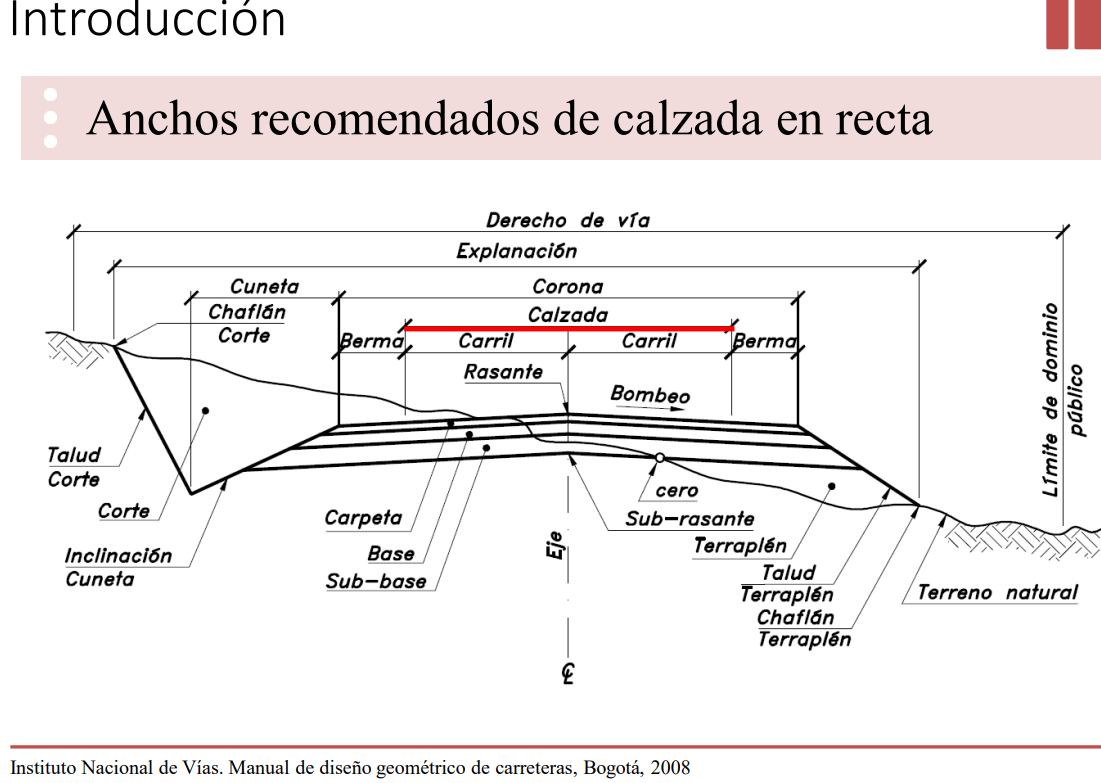 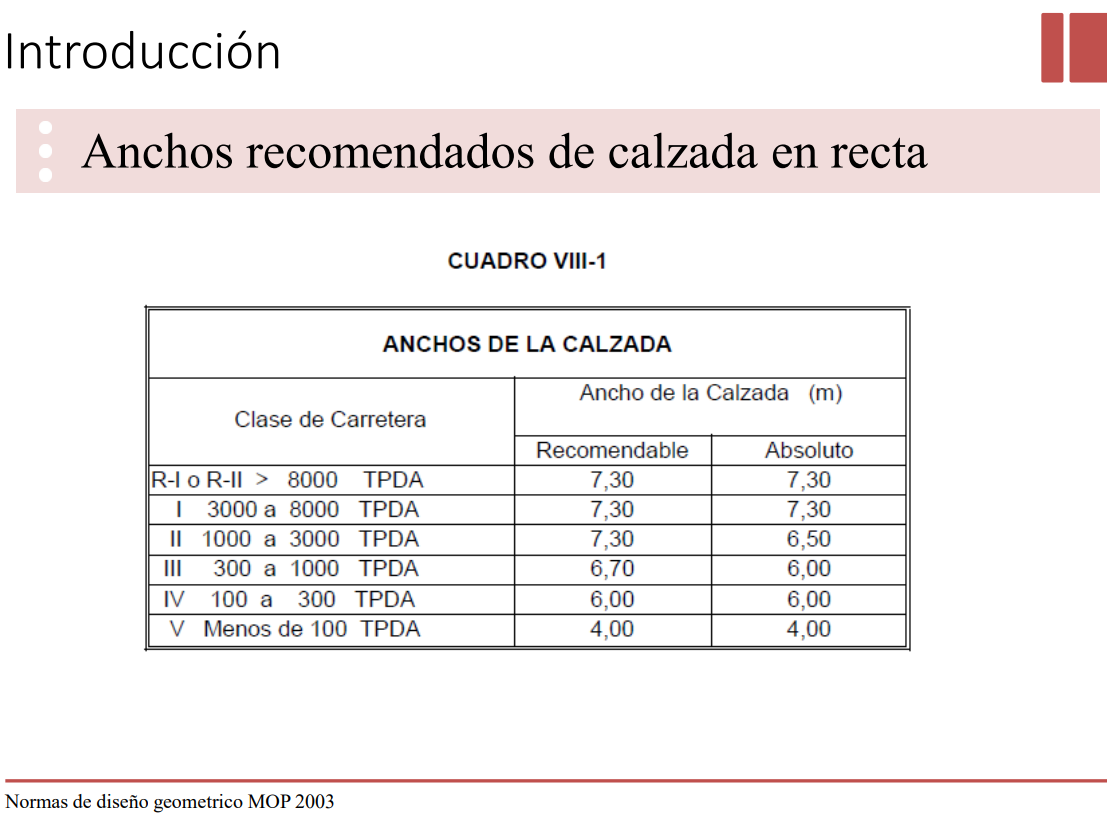 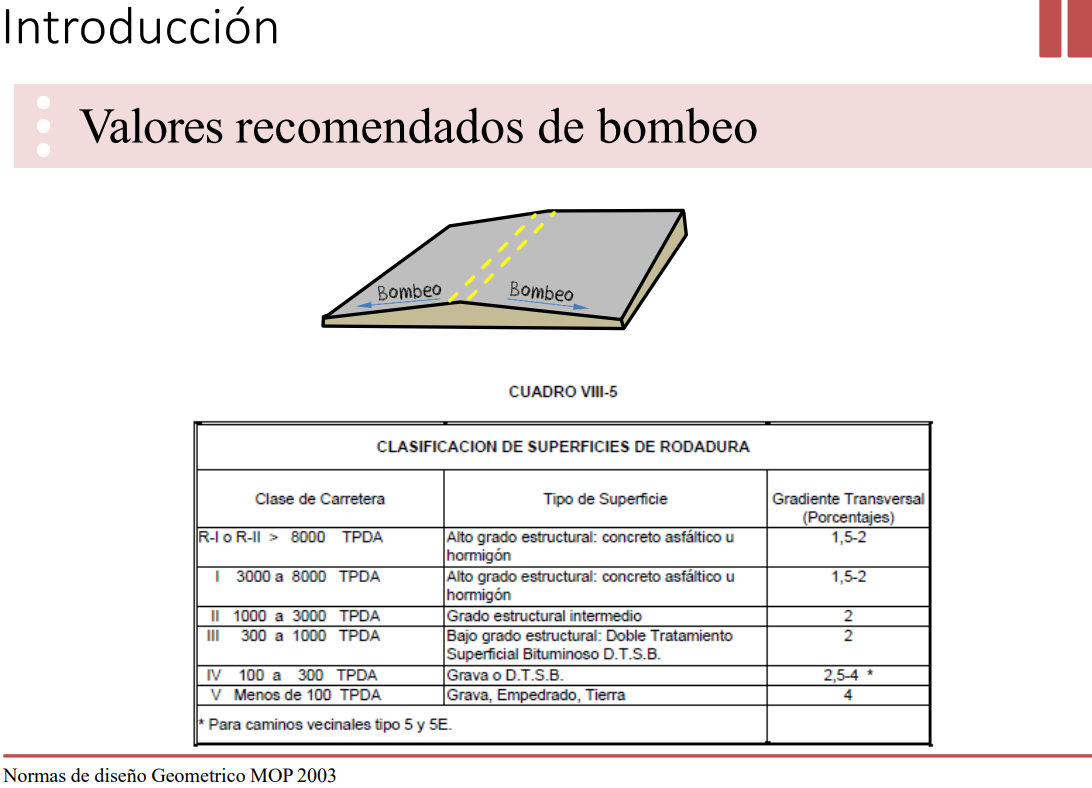 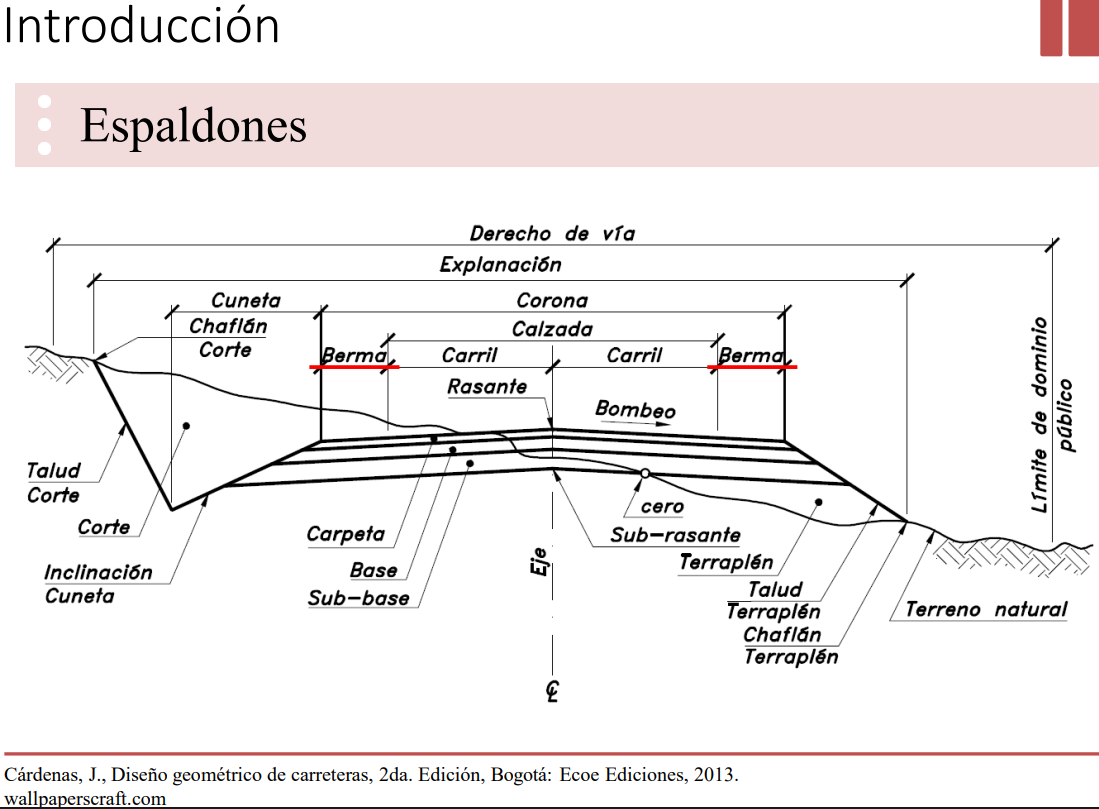 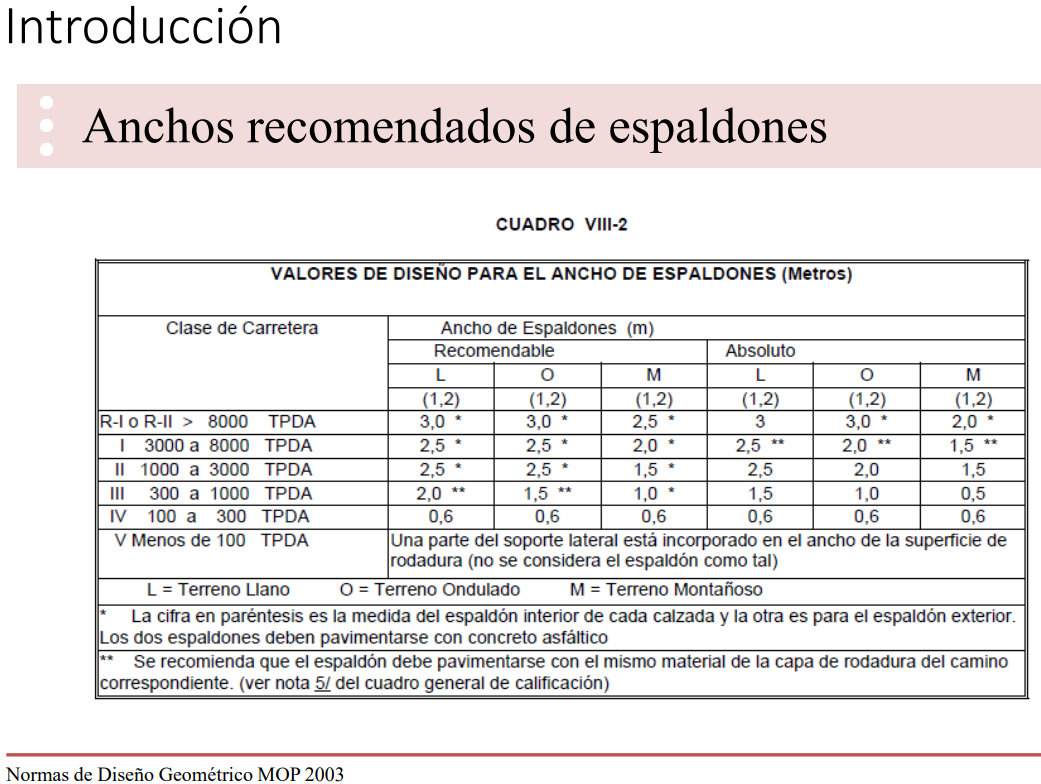 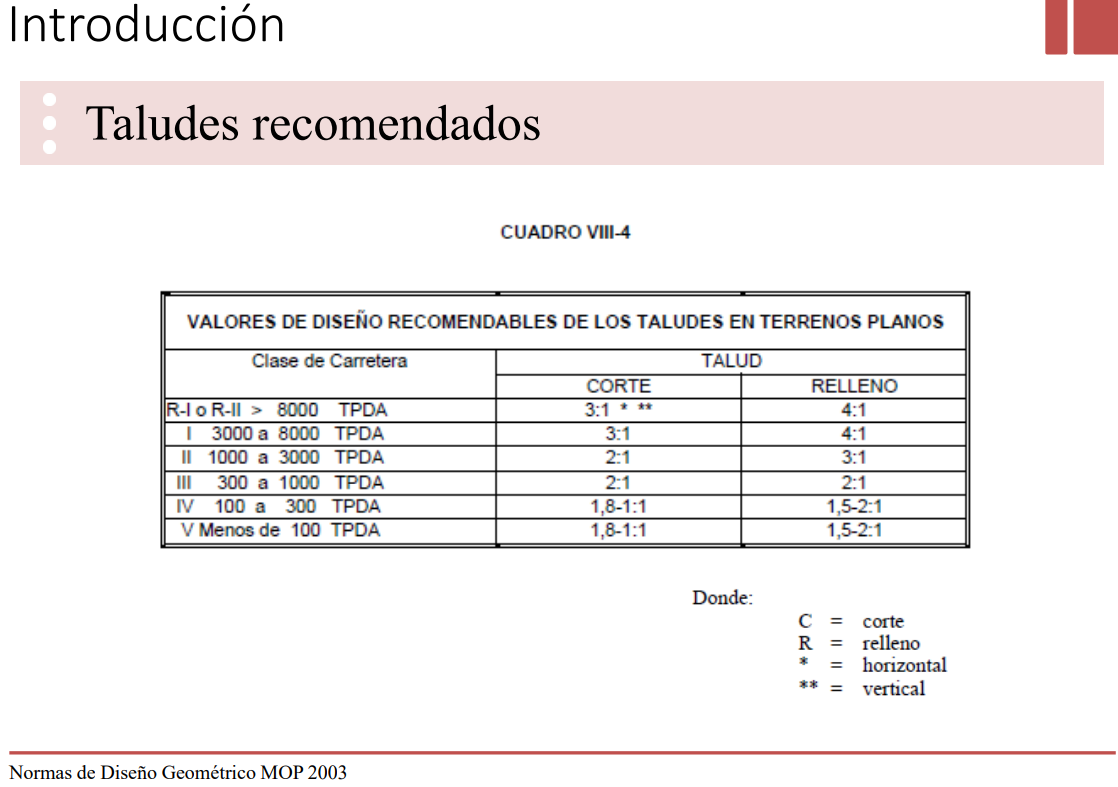 TIPOS PAVIMENTOS (CARRETERAS)
Pavimento Rígido
Pavimento Flexible
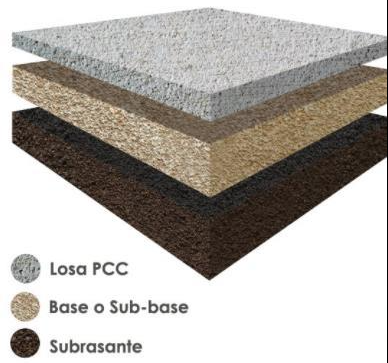 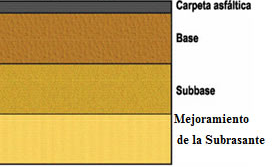 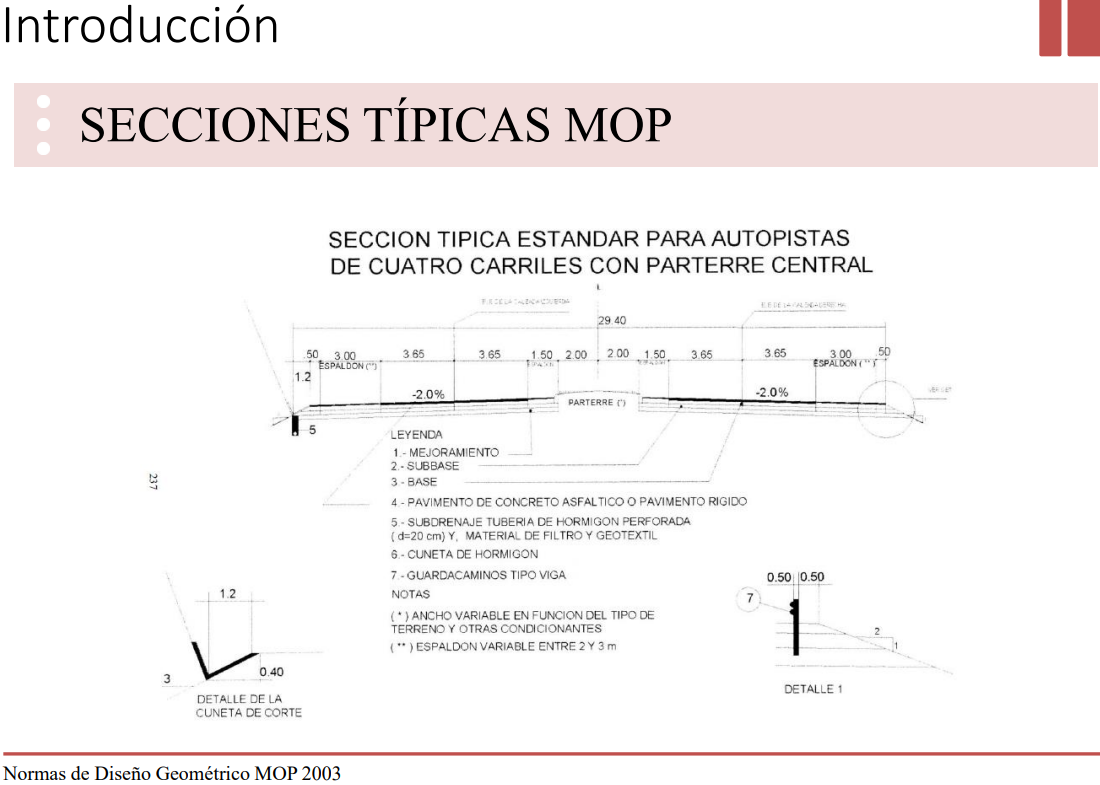 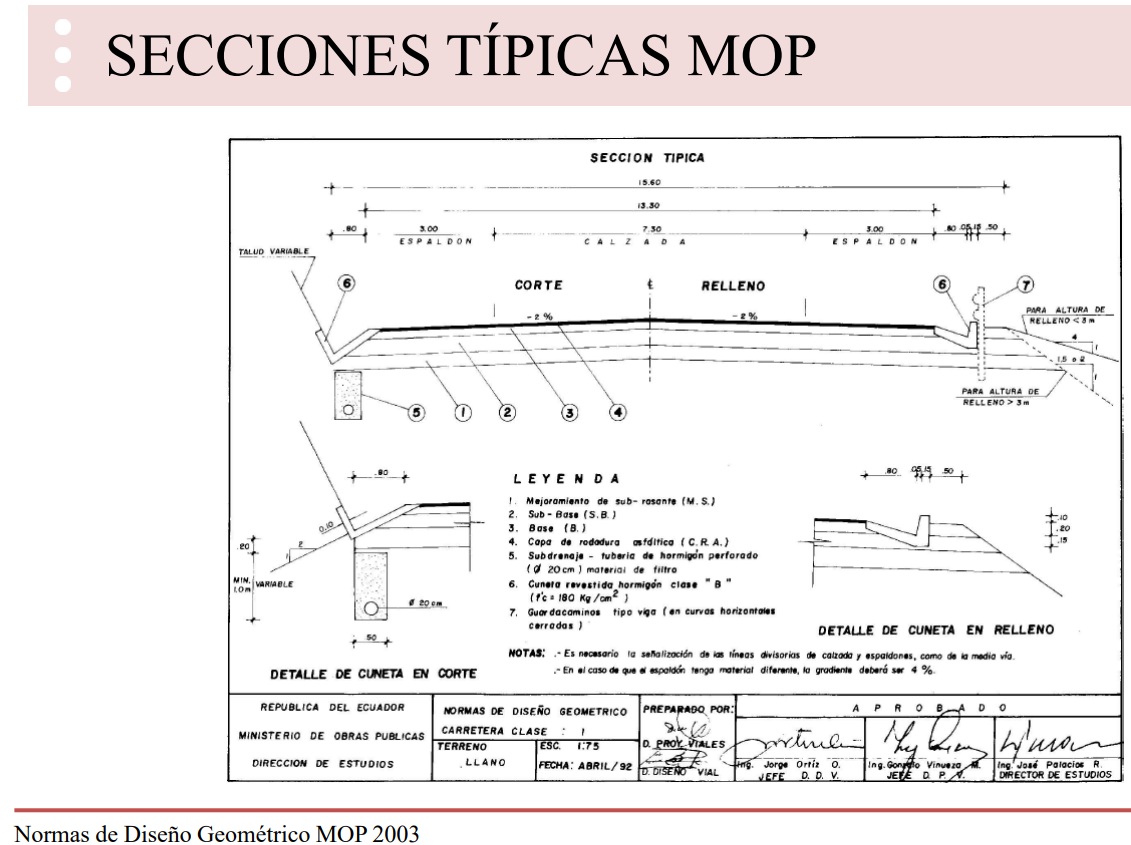 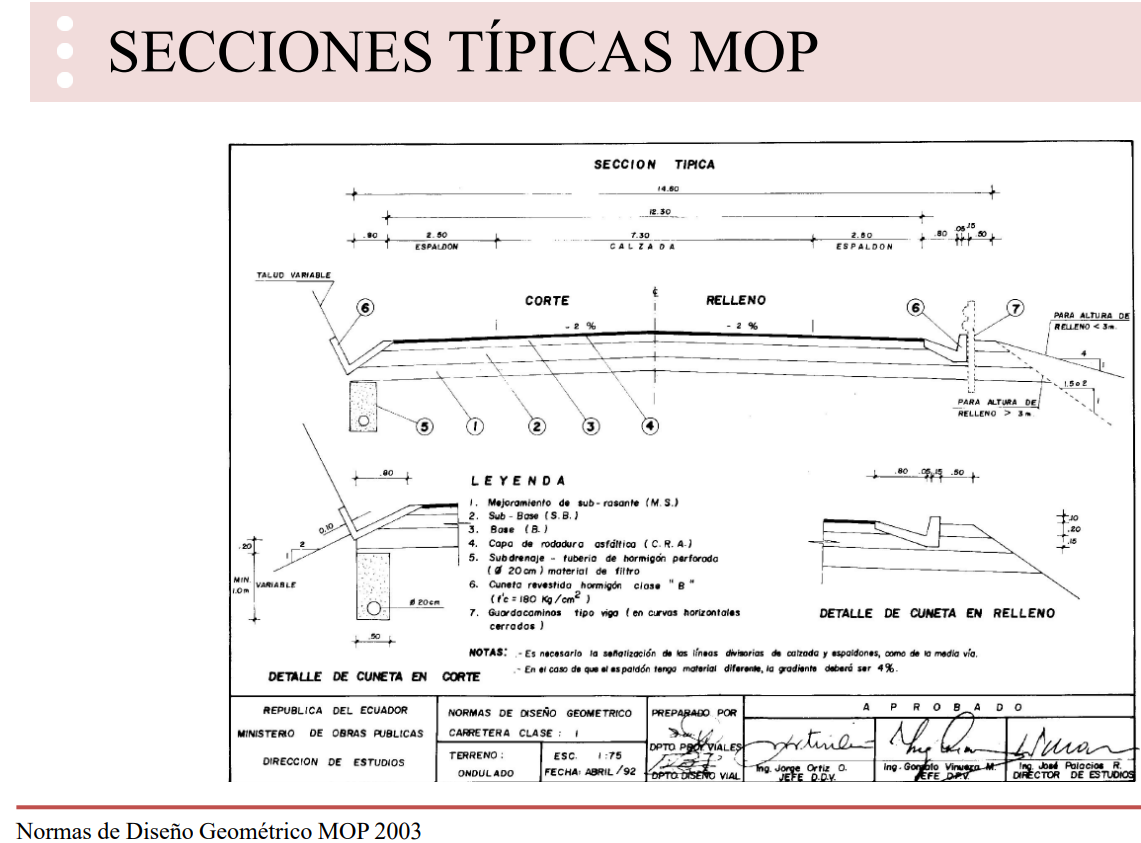 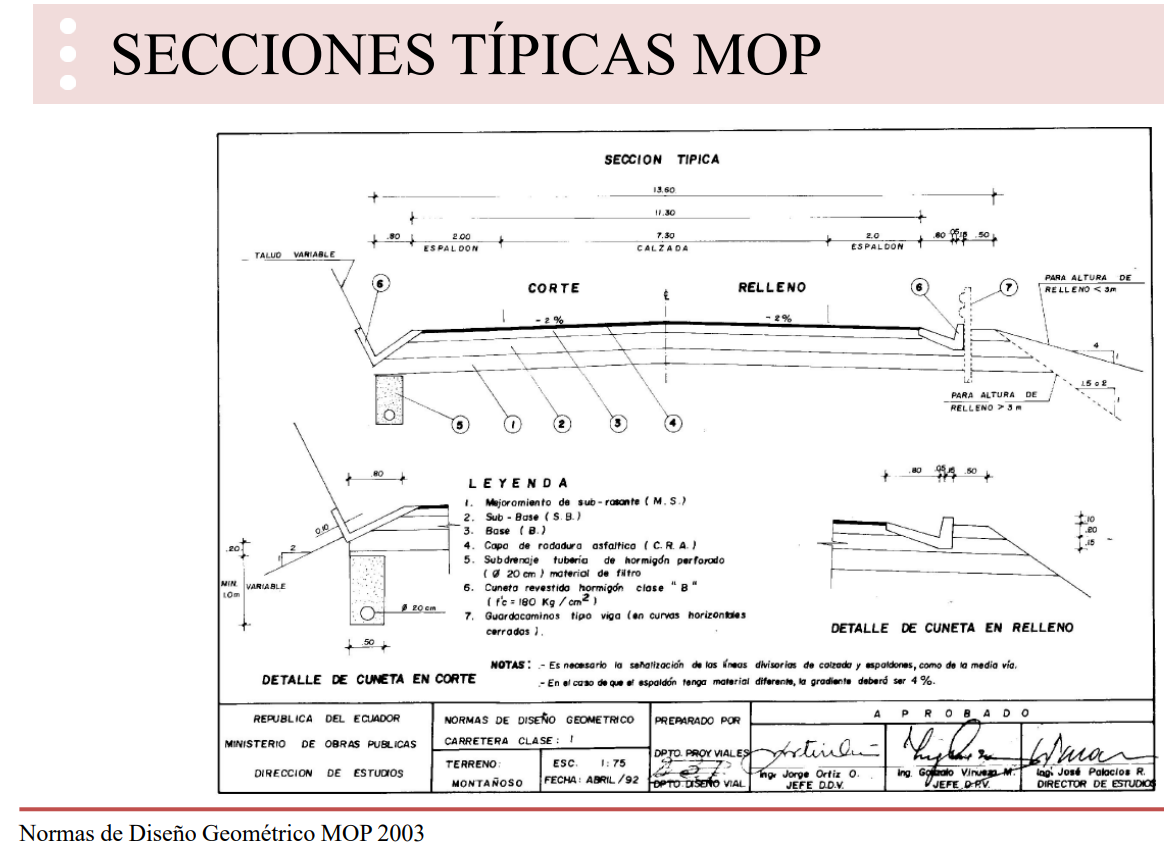 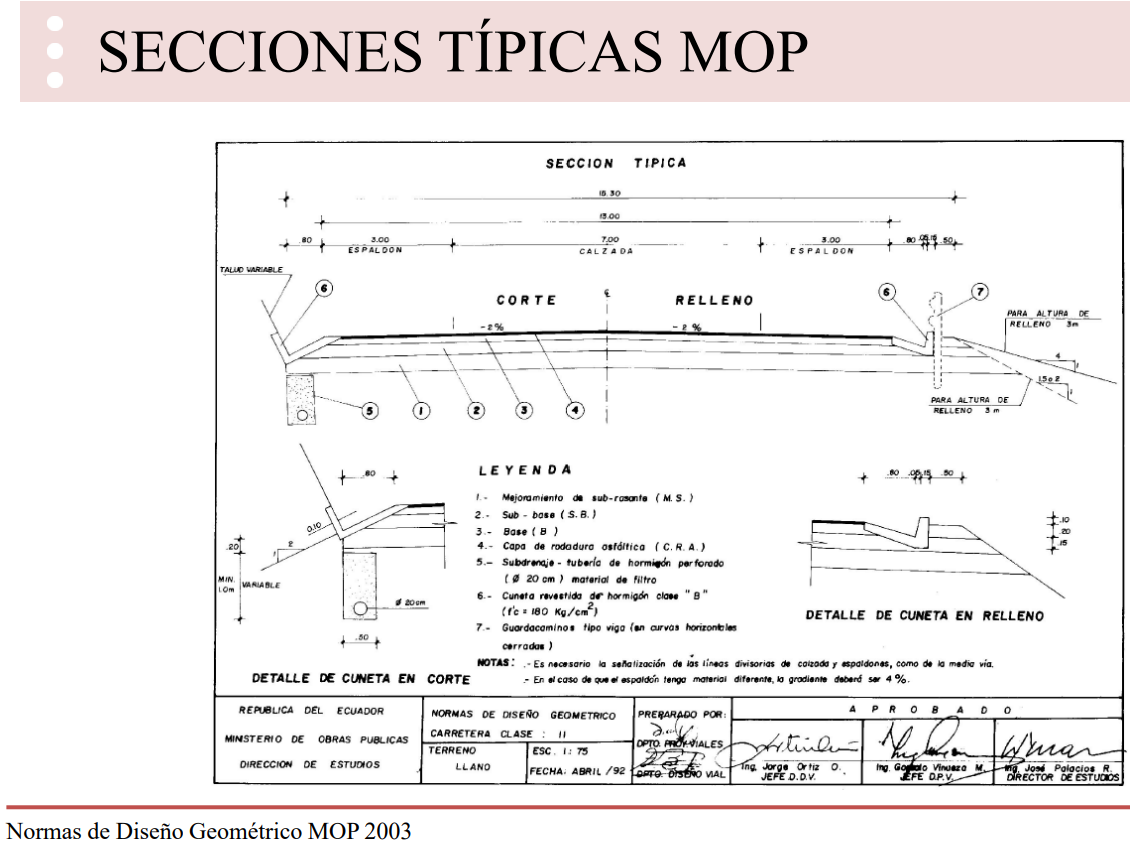 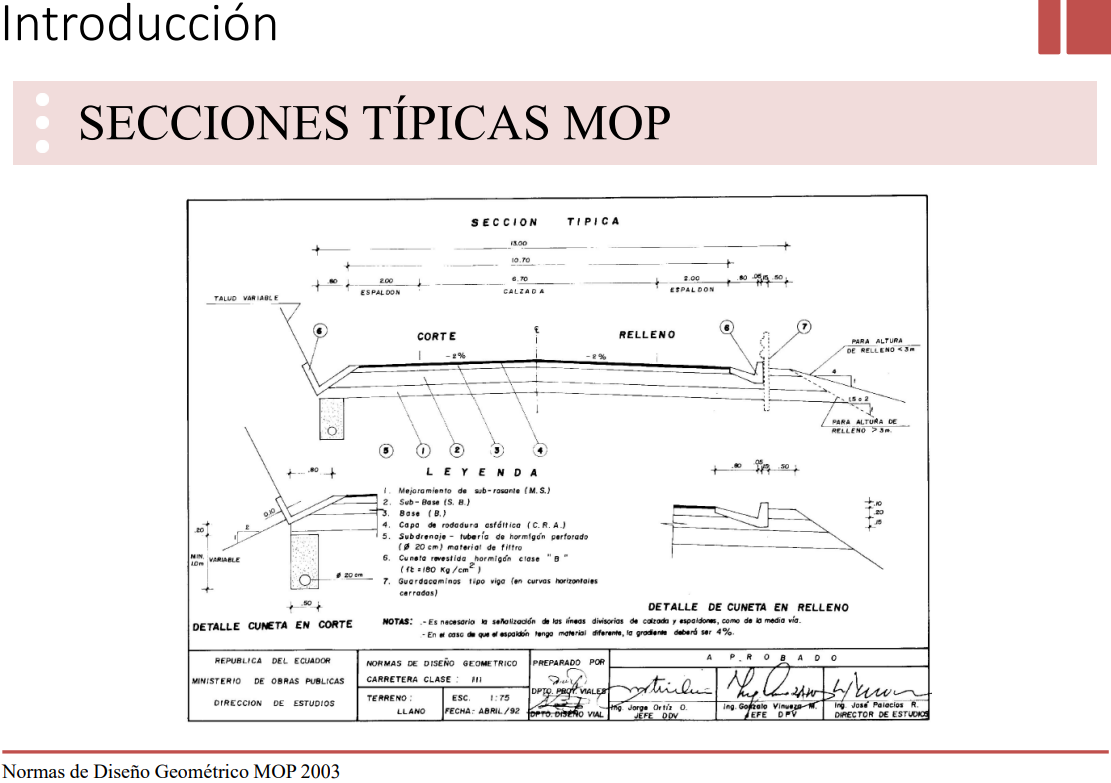 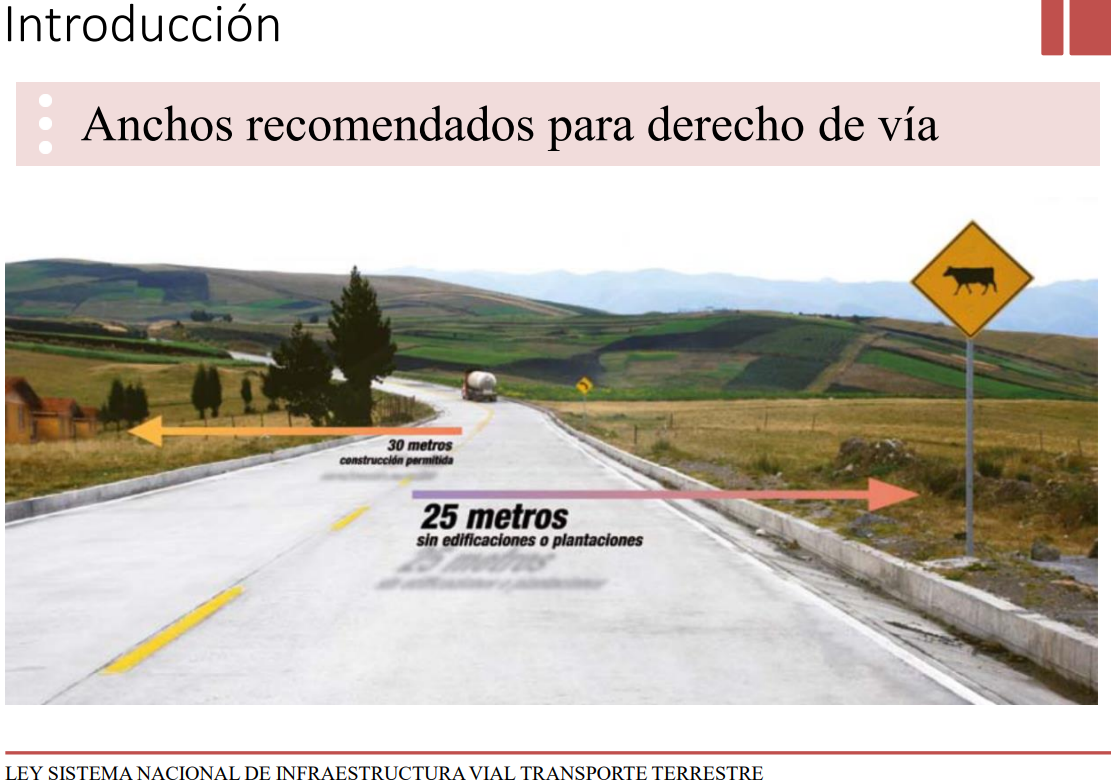 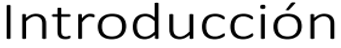 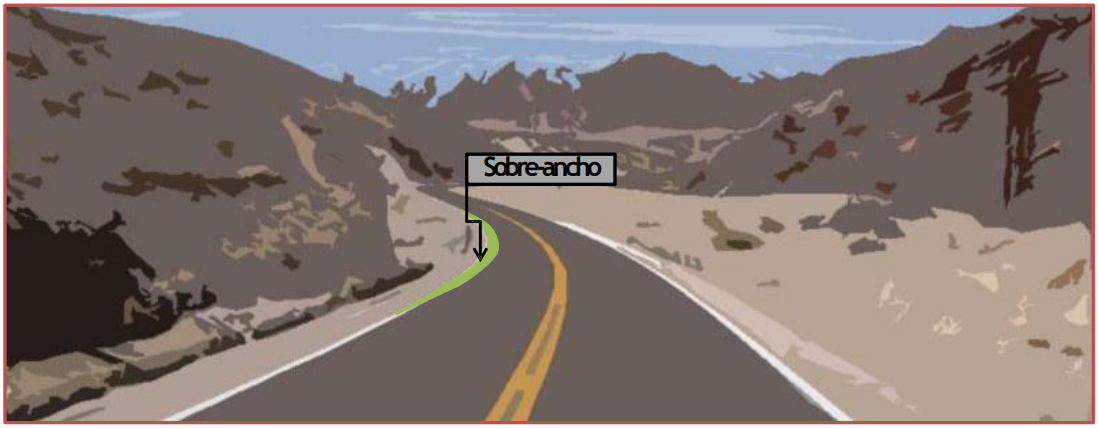 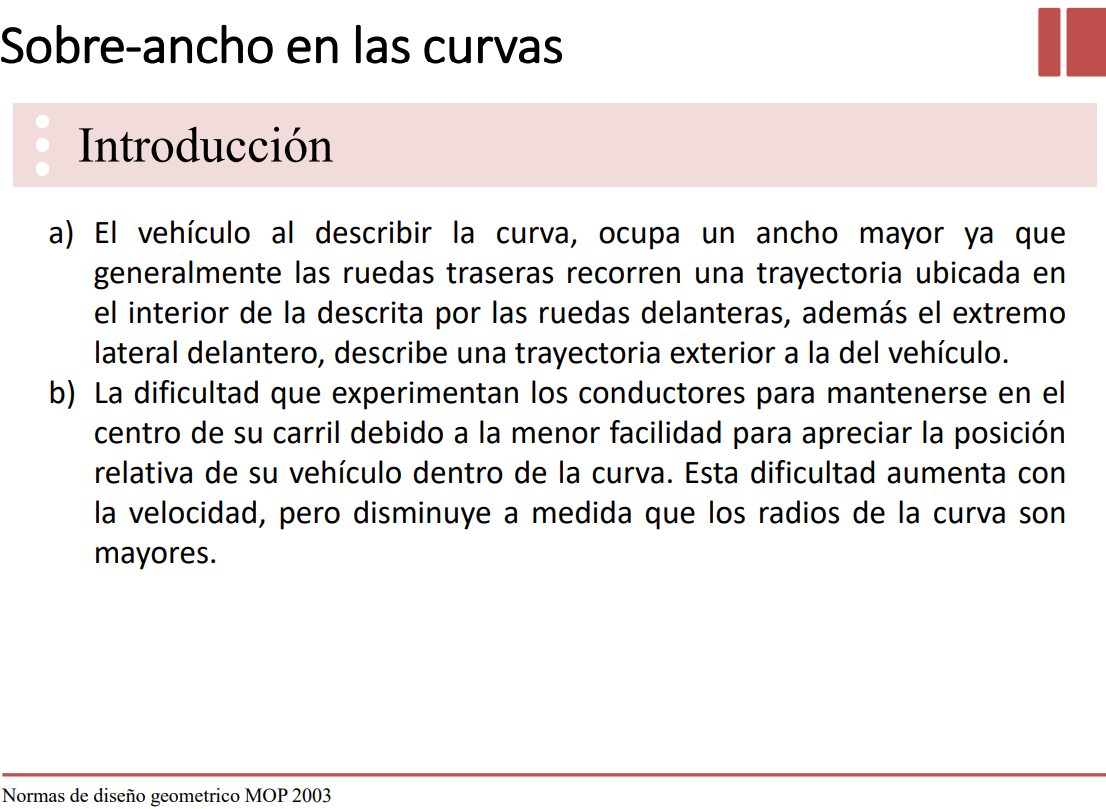 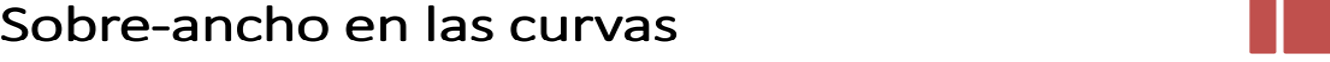 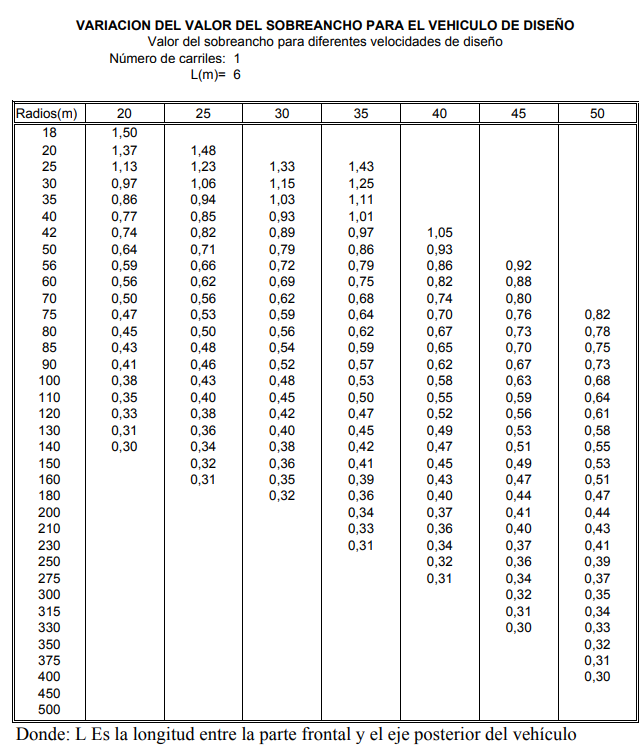 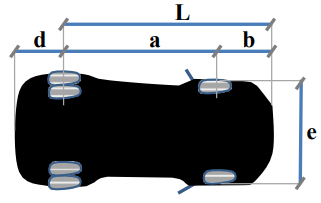 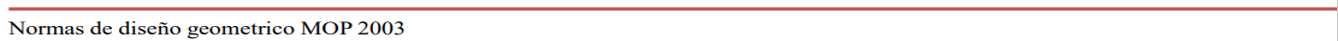 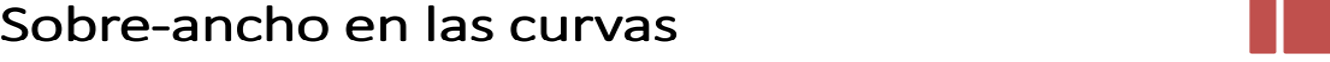 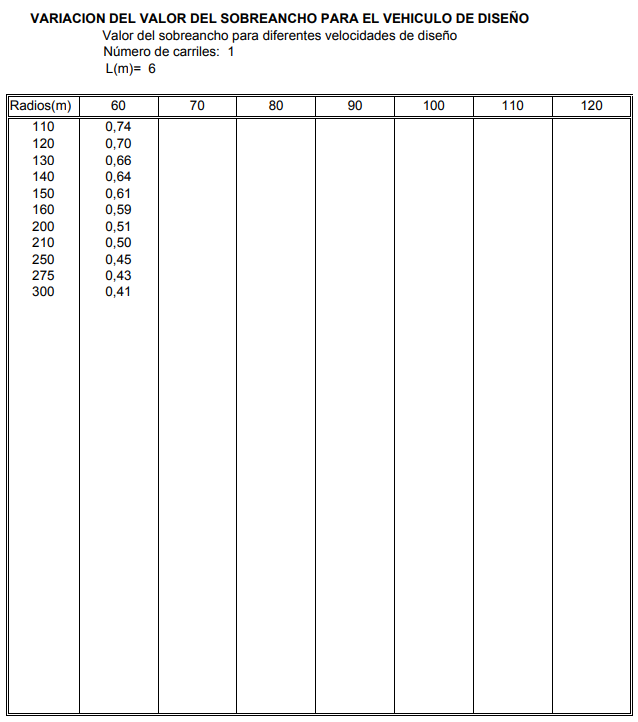 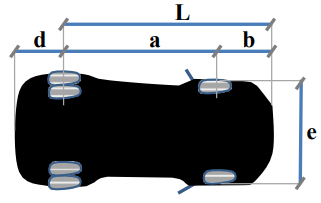 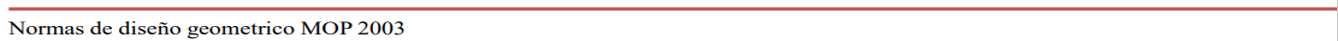 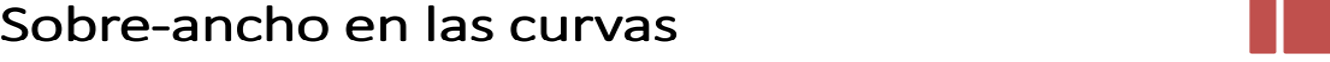 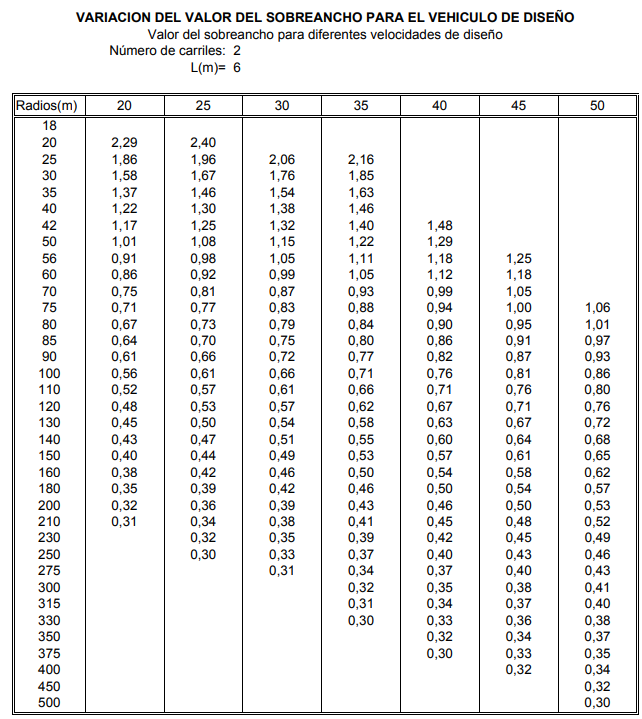 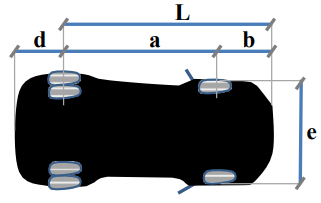 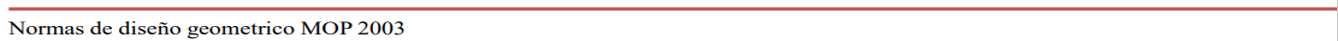 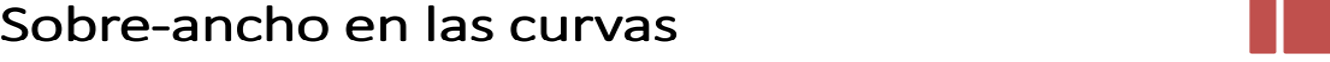 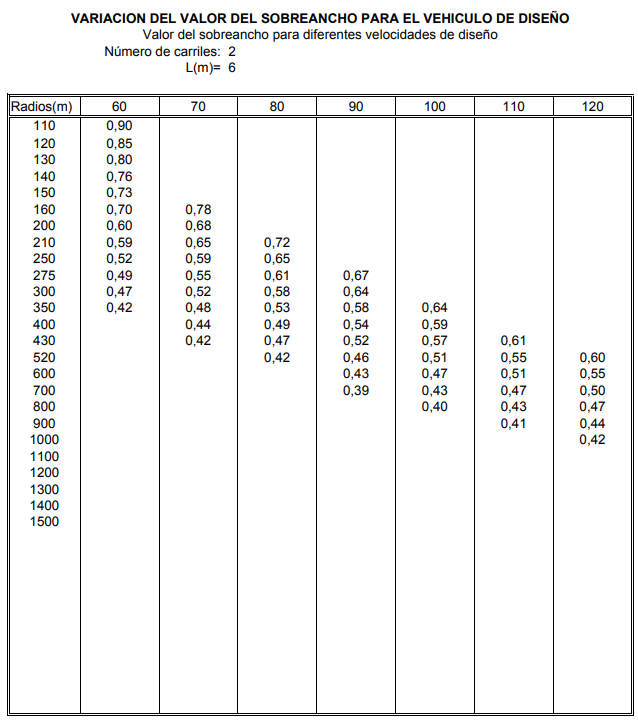 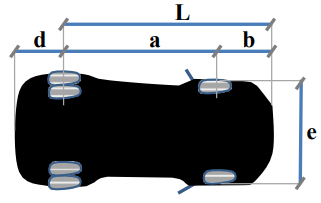 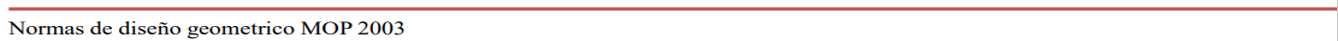 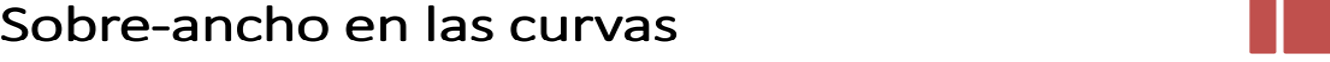 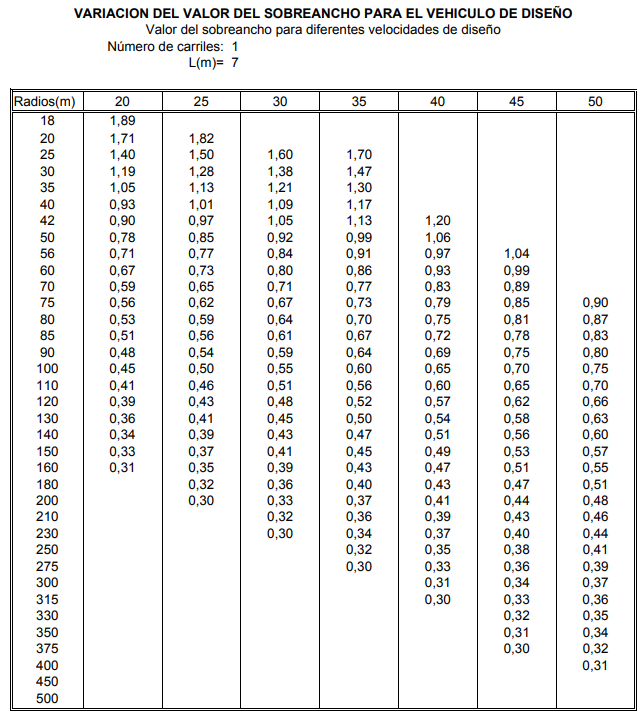 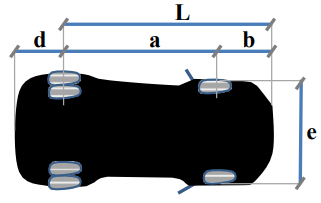 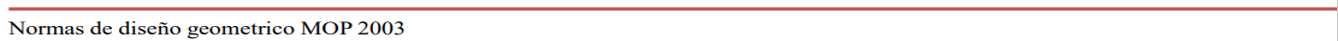 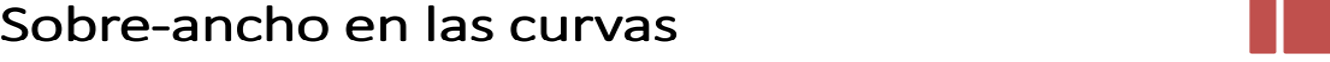 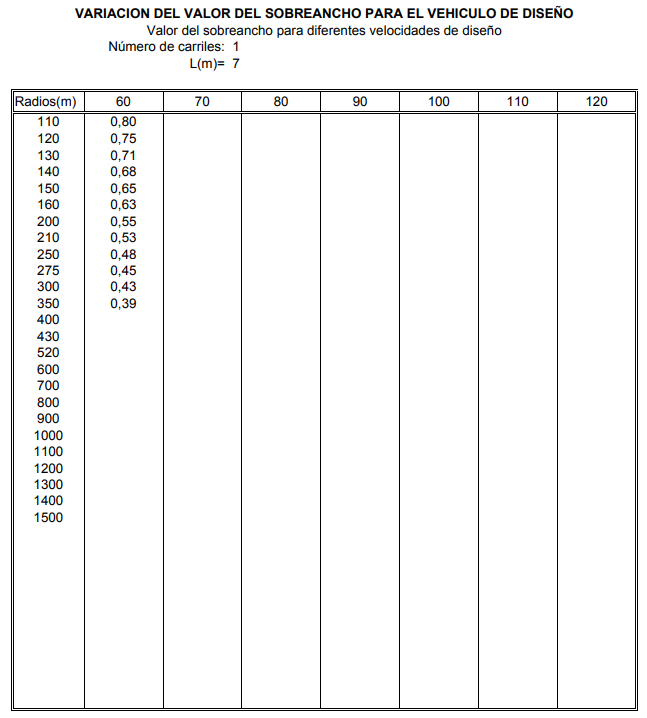 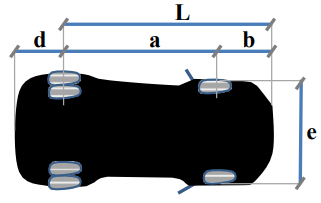 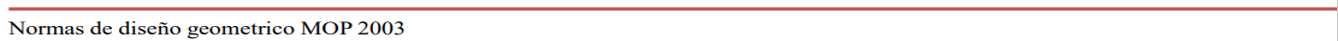 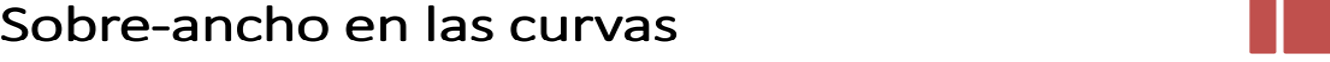 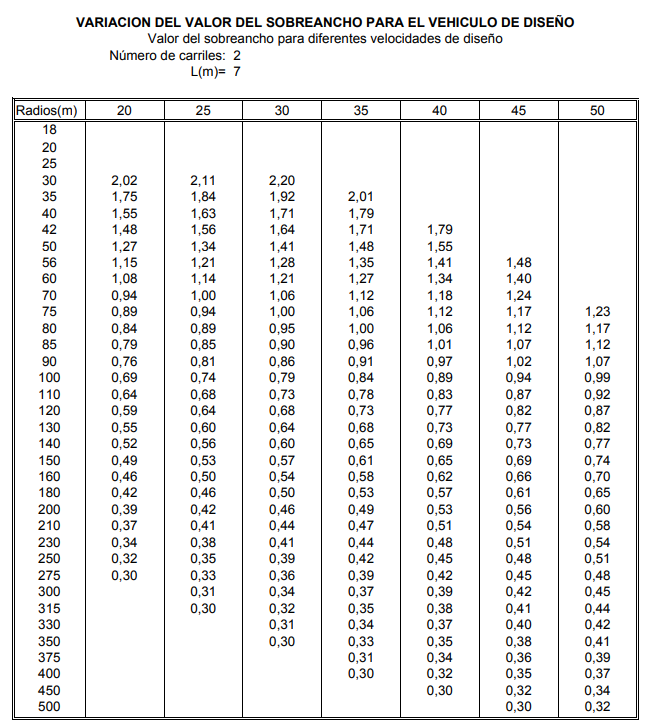 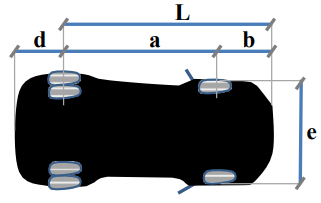 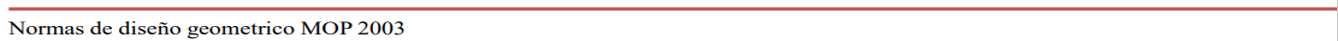 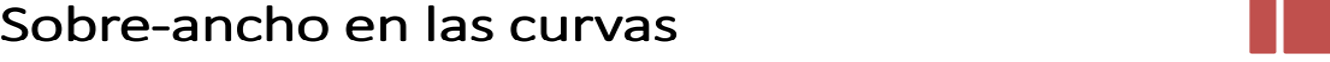 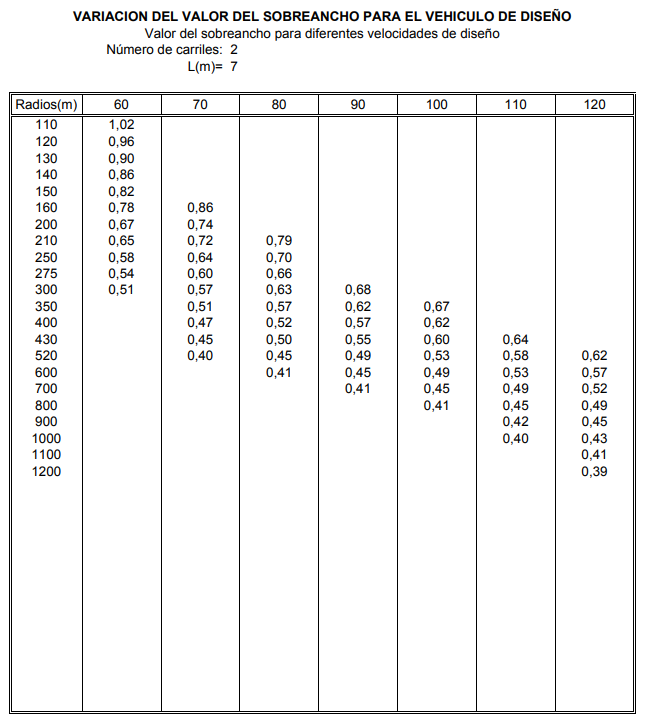 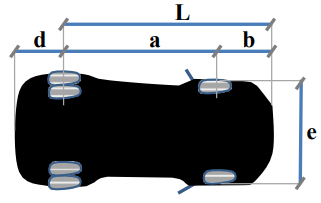 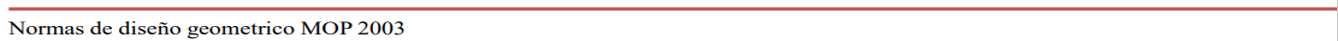 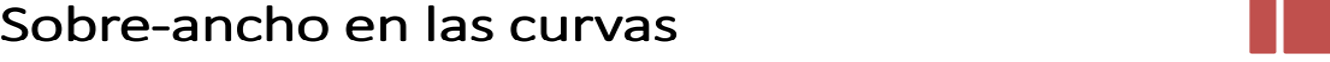 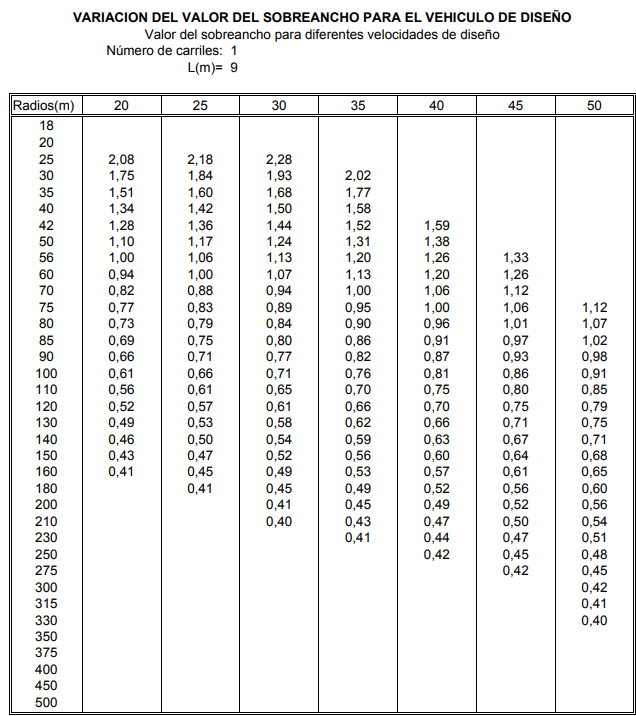 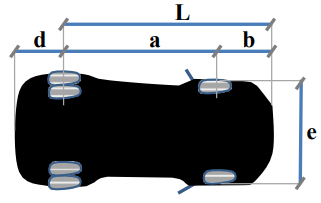 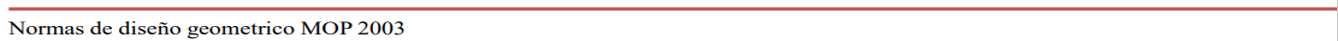 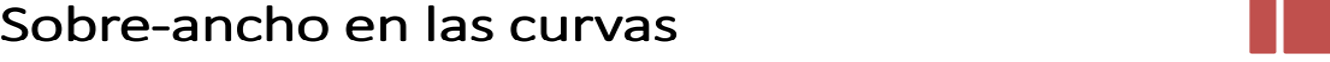 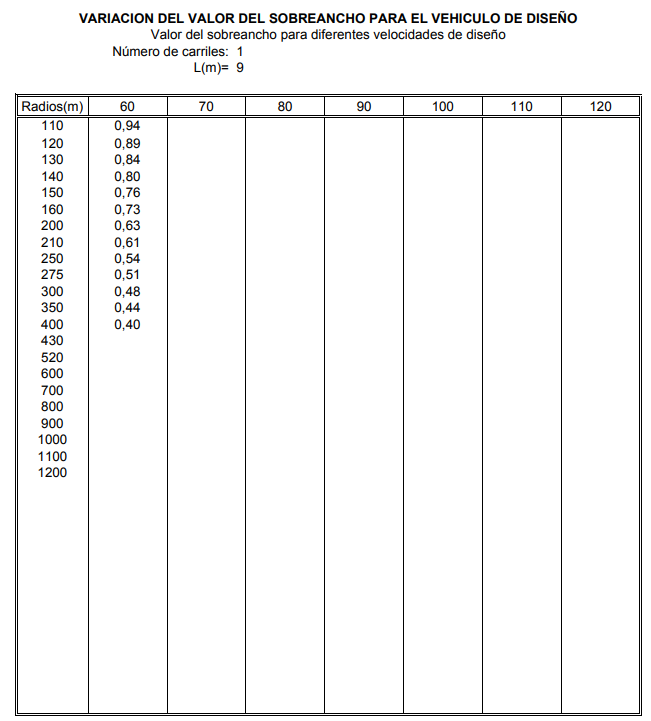 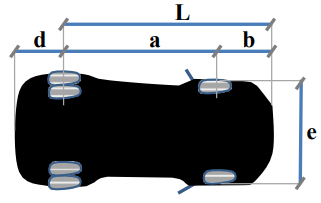 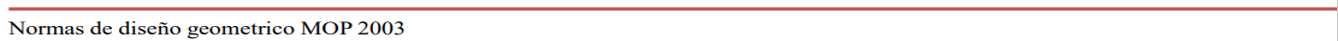 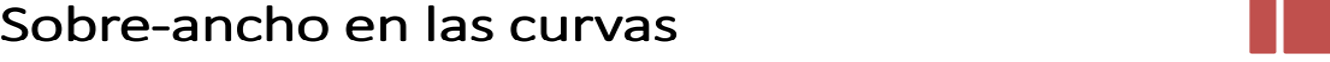 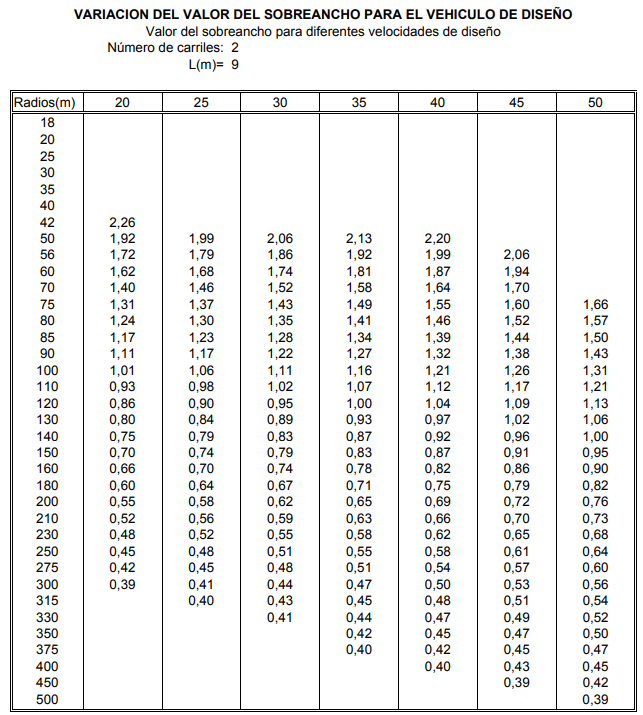 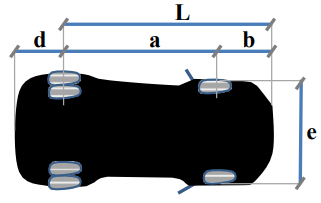 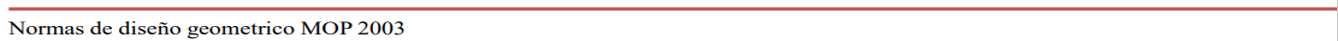 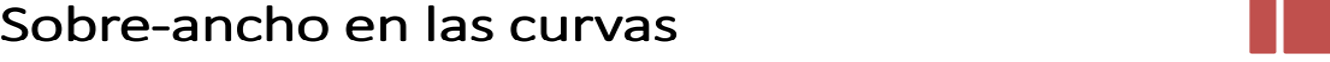 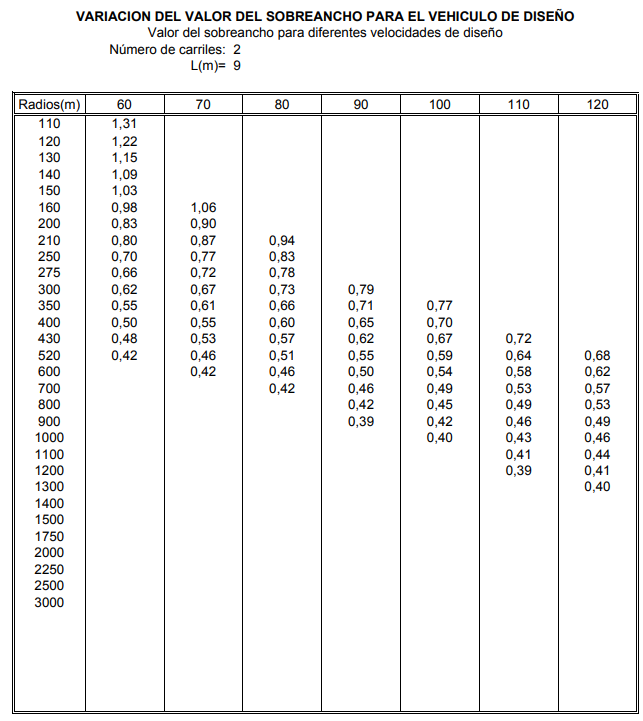 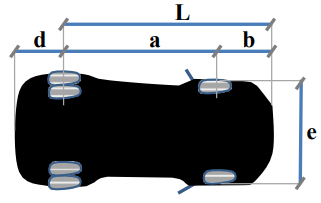 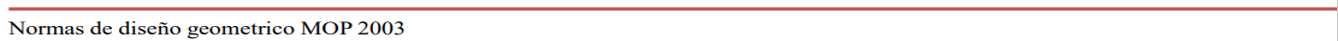 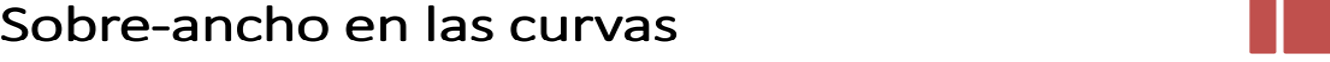 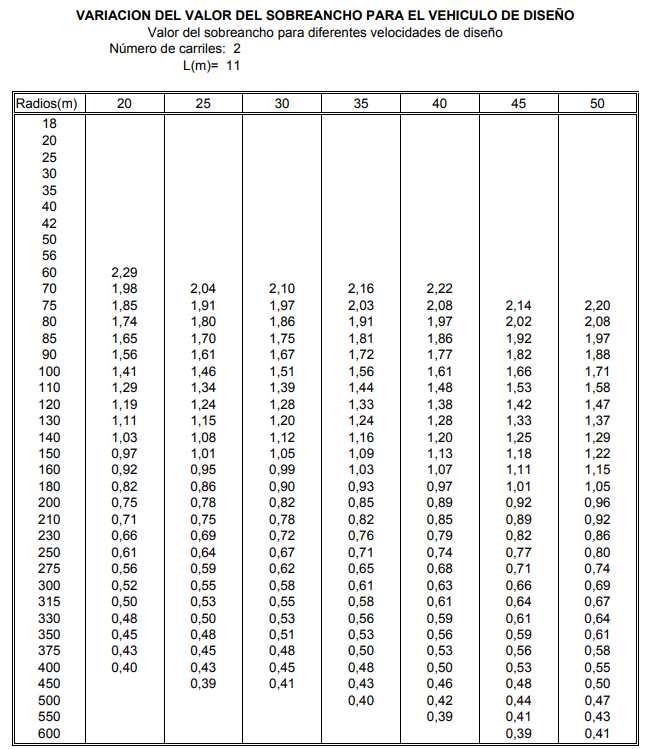 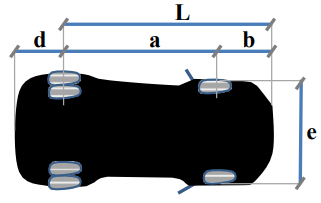 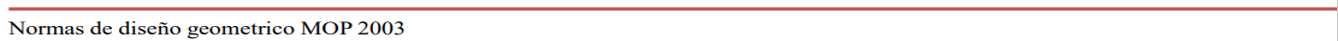 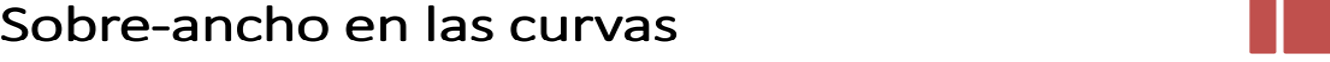 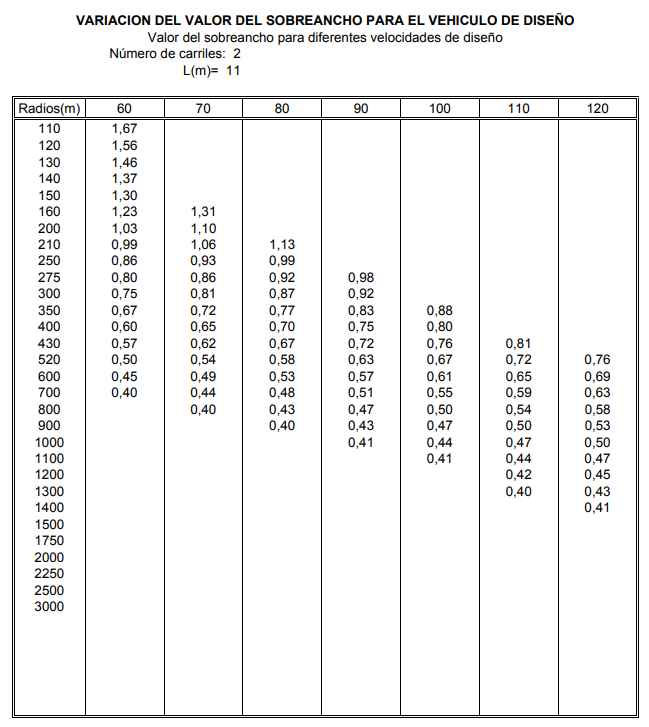 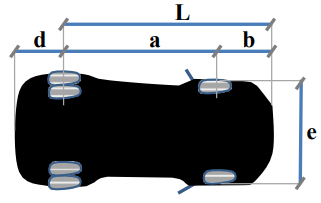 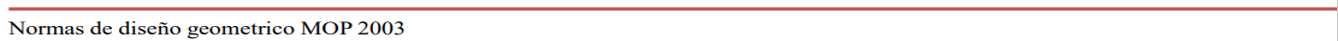 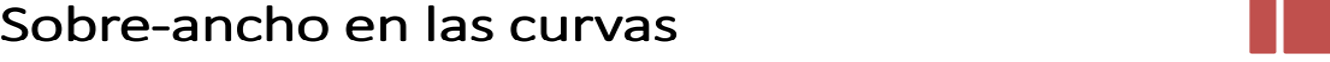 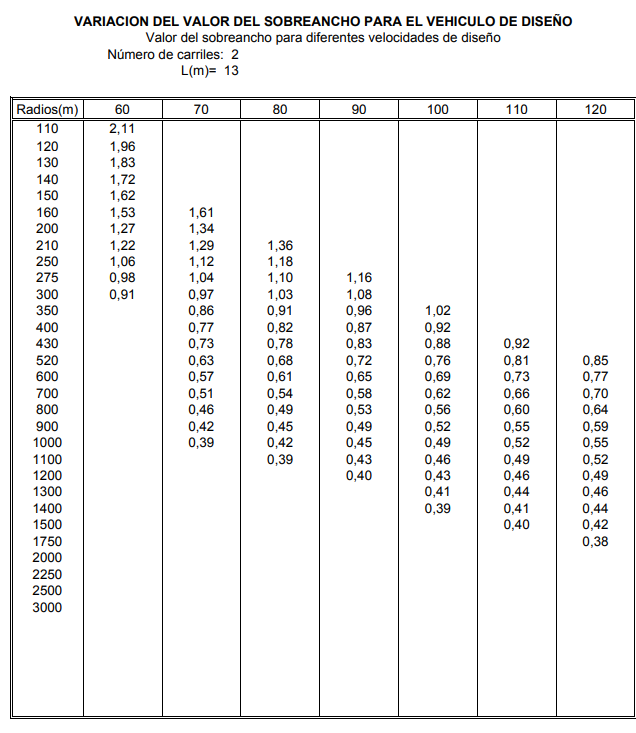 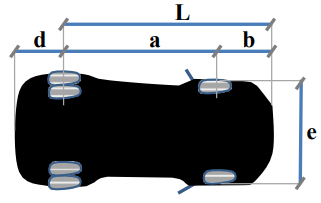 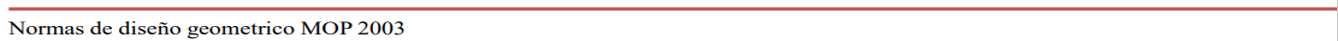 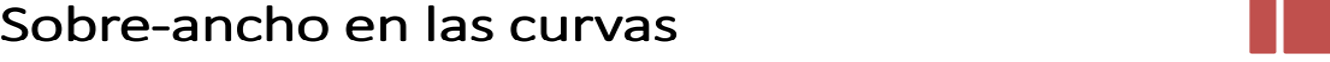 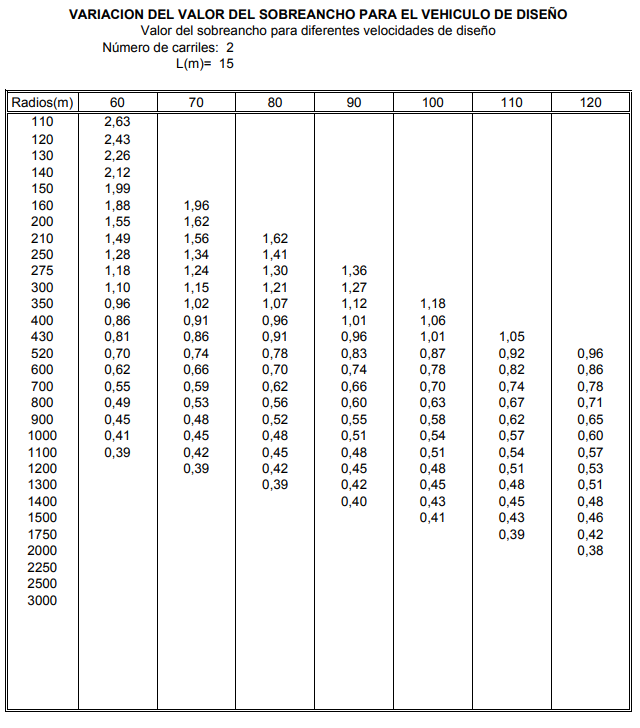 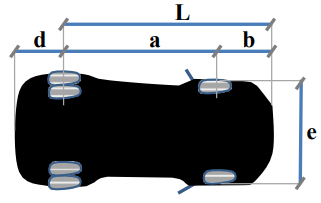 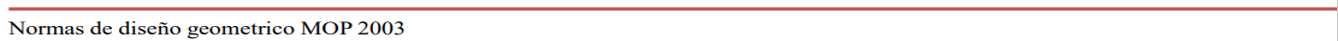 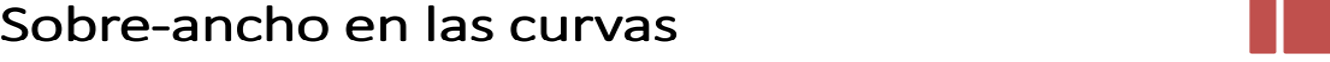 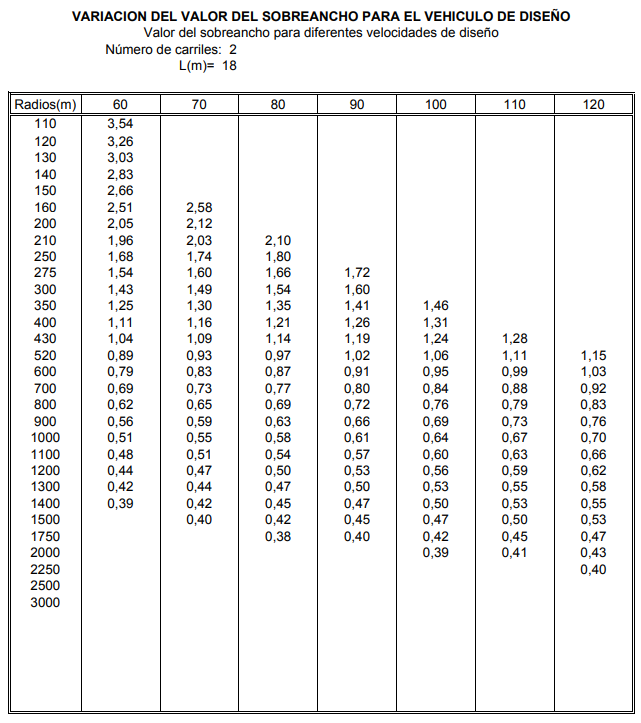 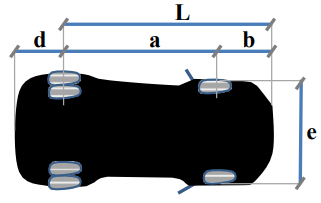 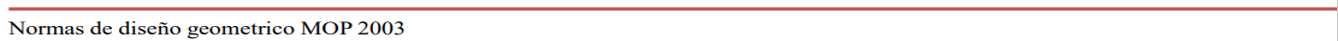 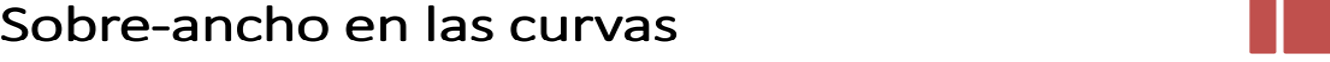 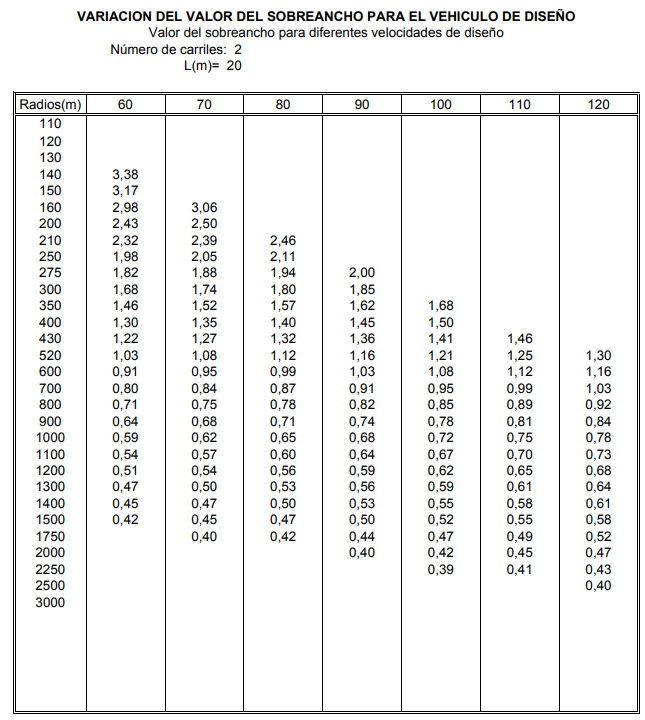 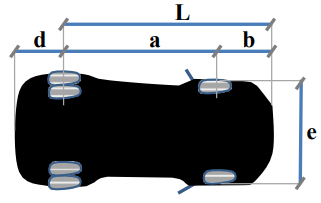 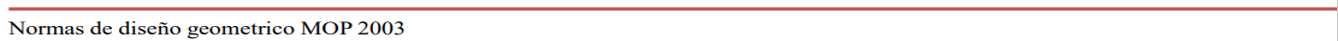 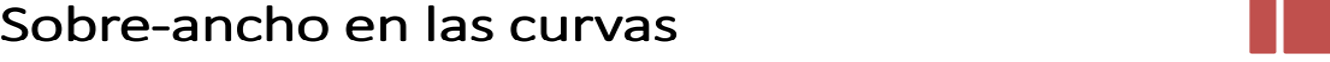 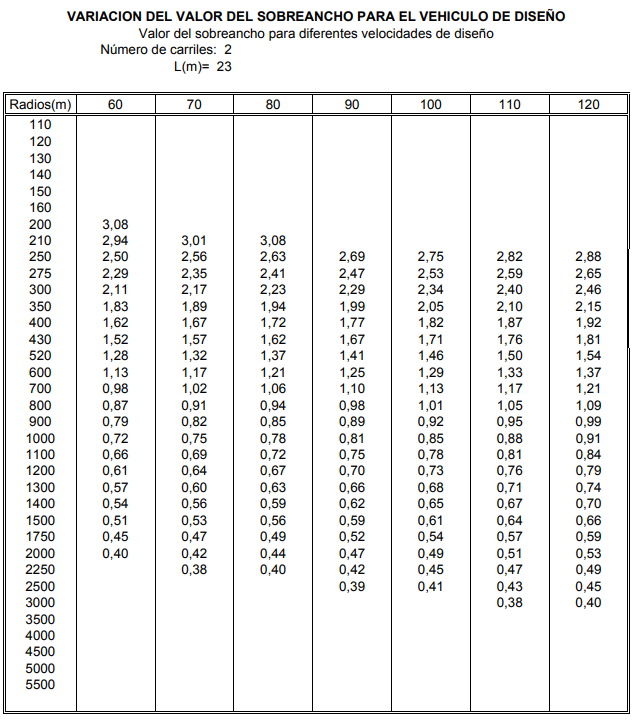 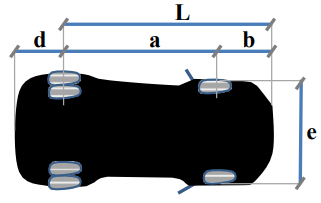 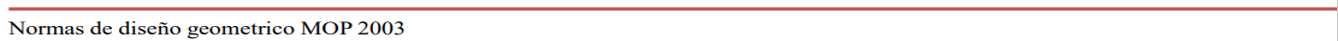 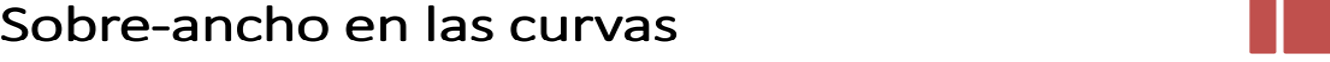 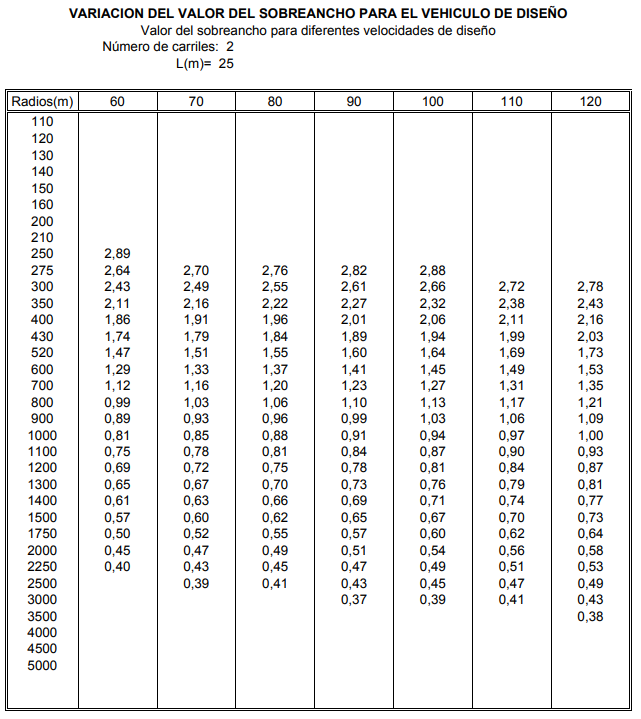 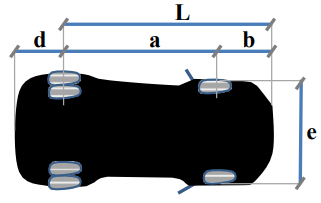 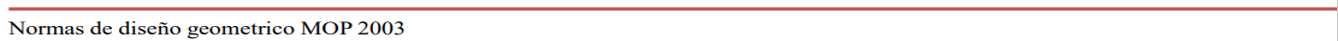 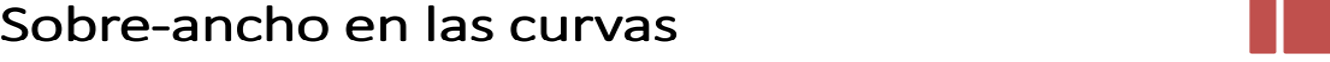 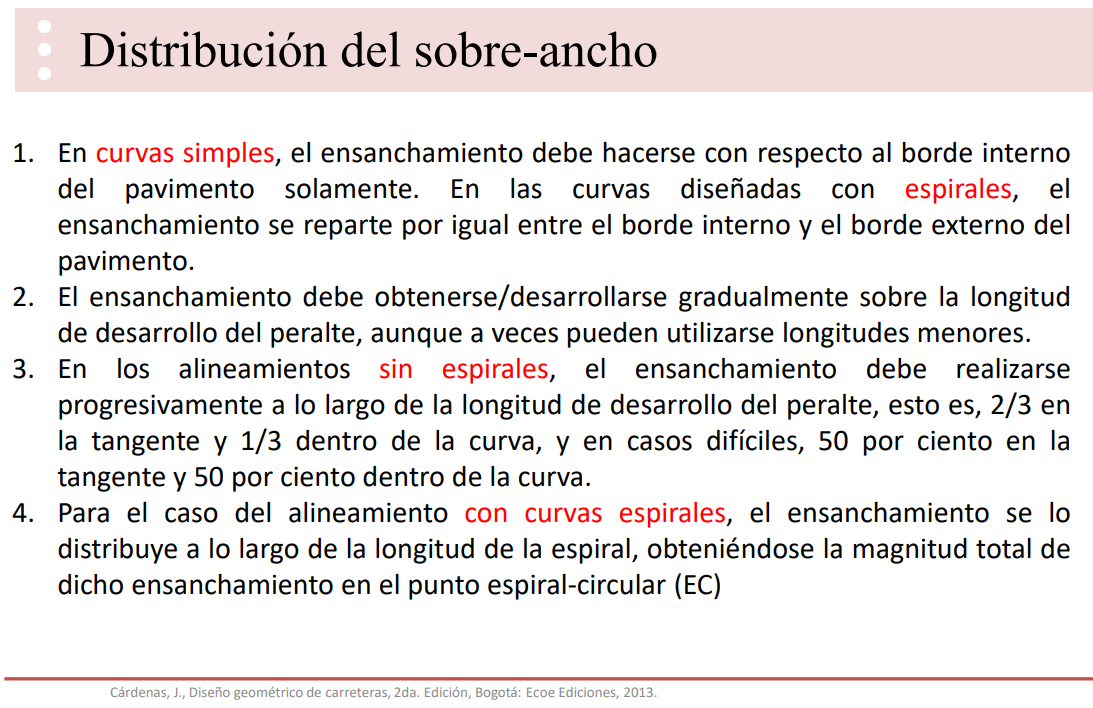 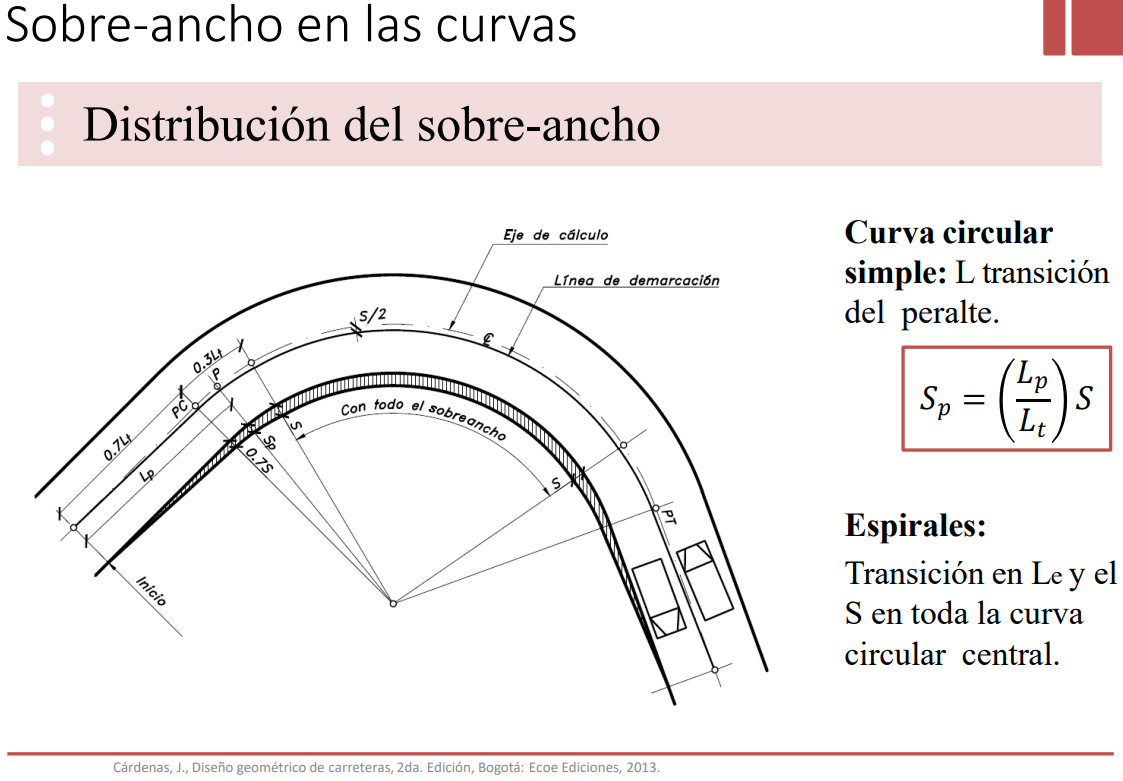 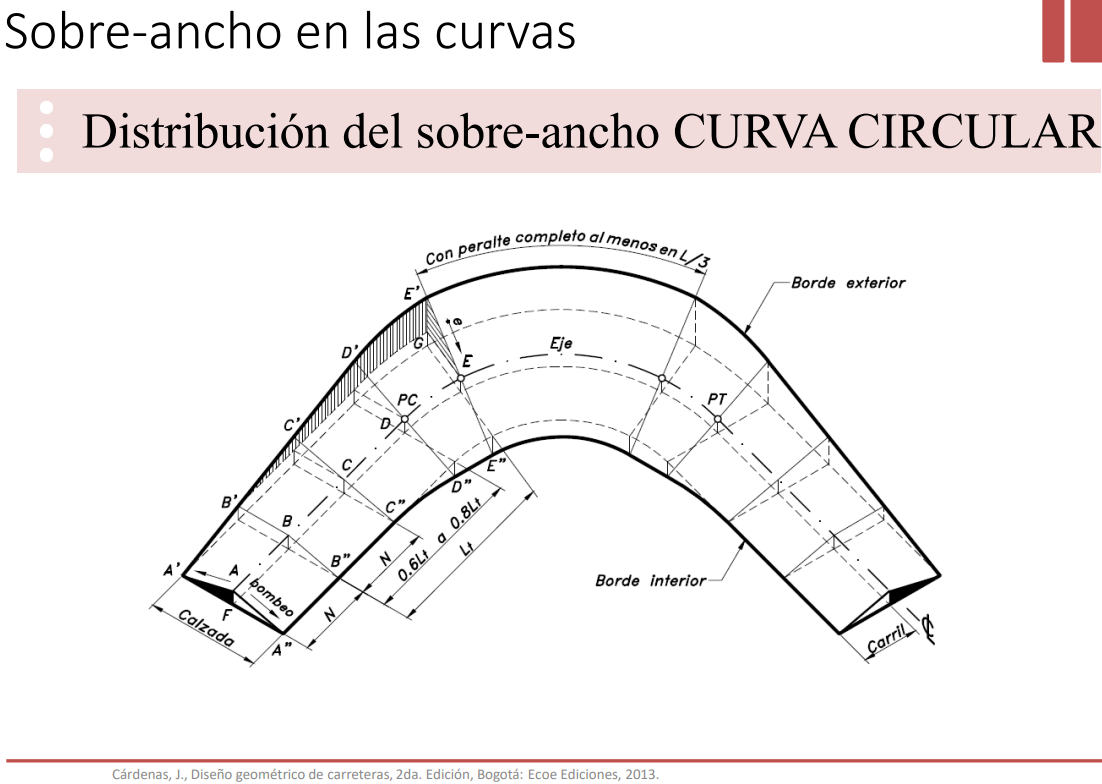 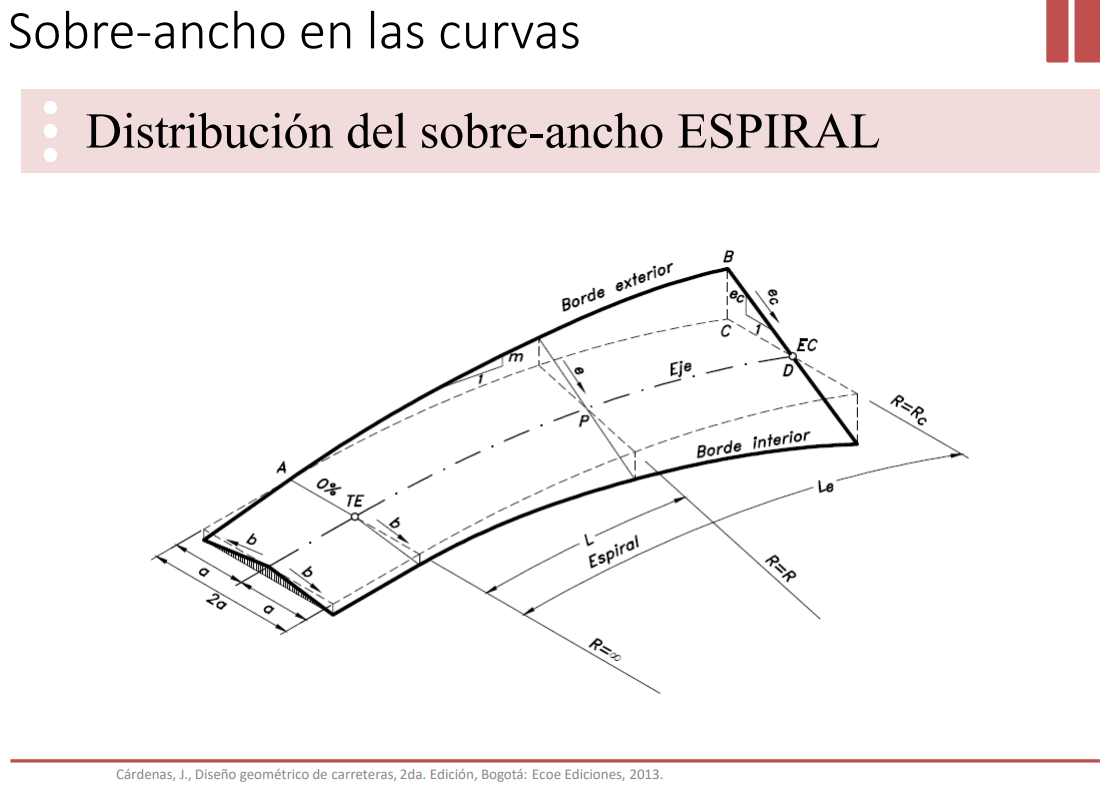 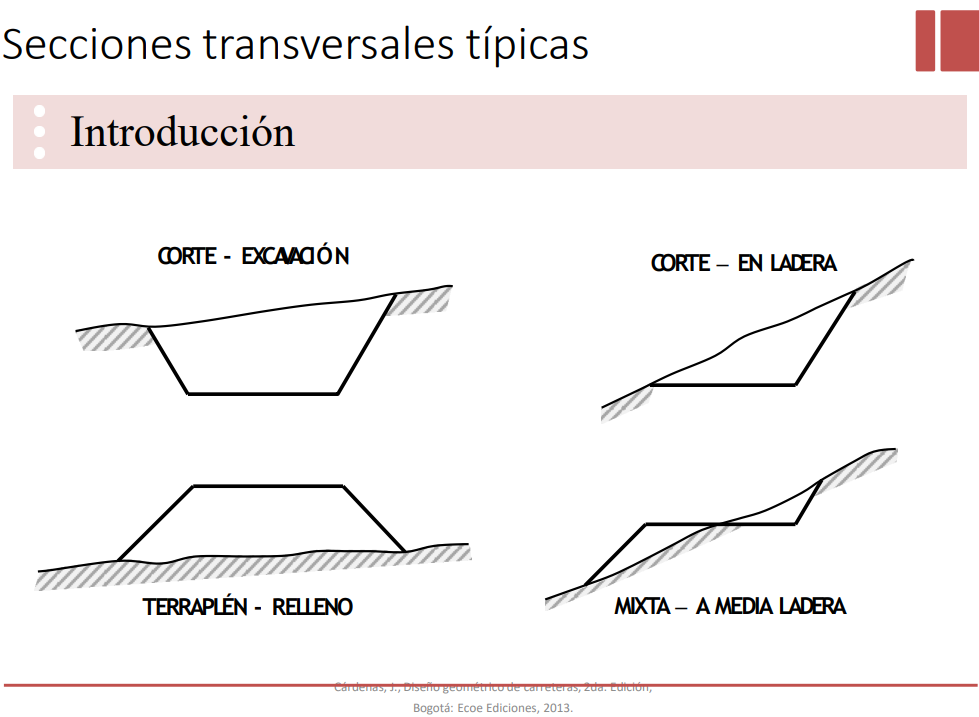 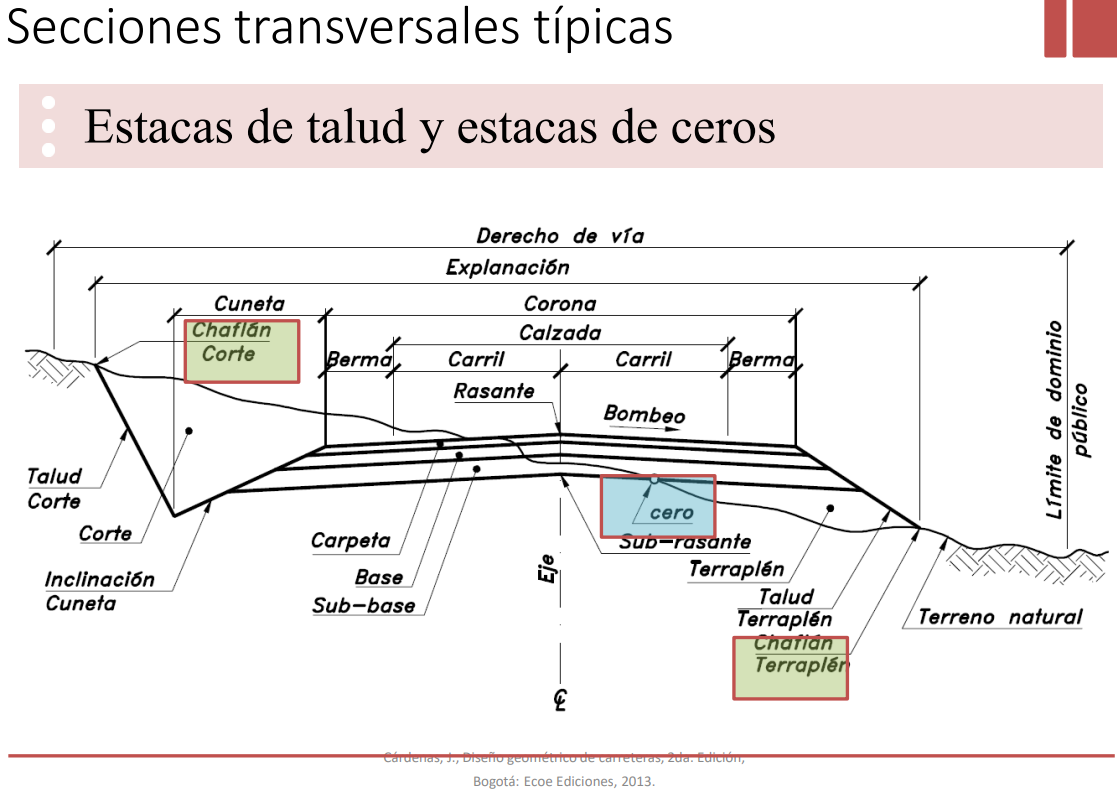 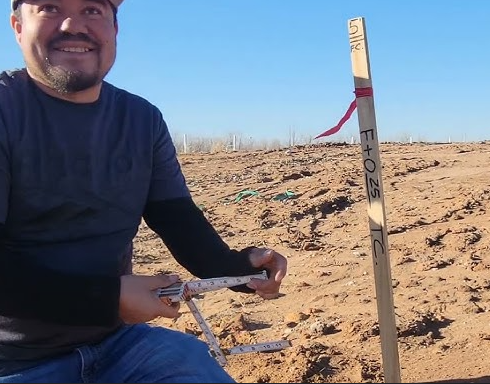 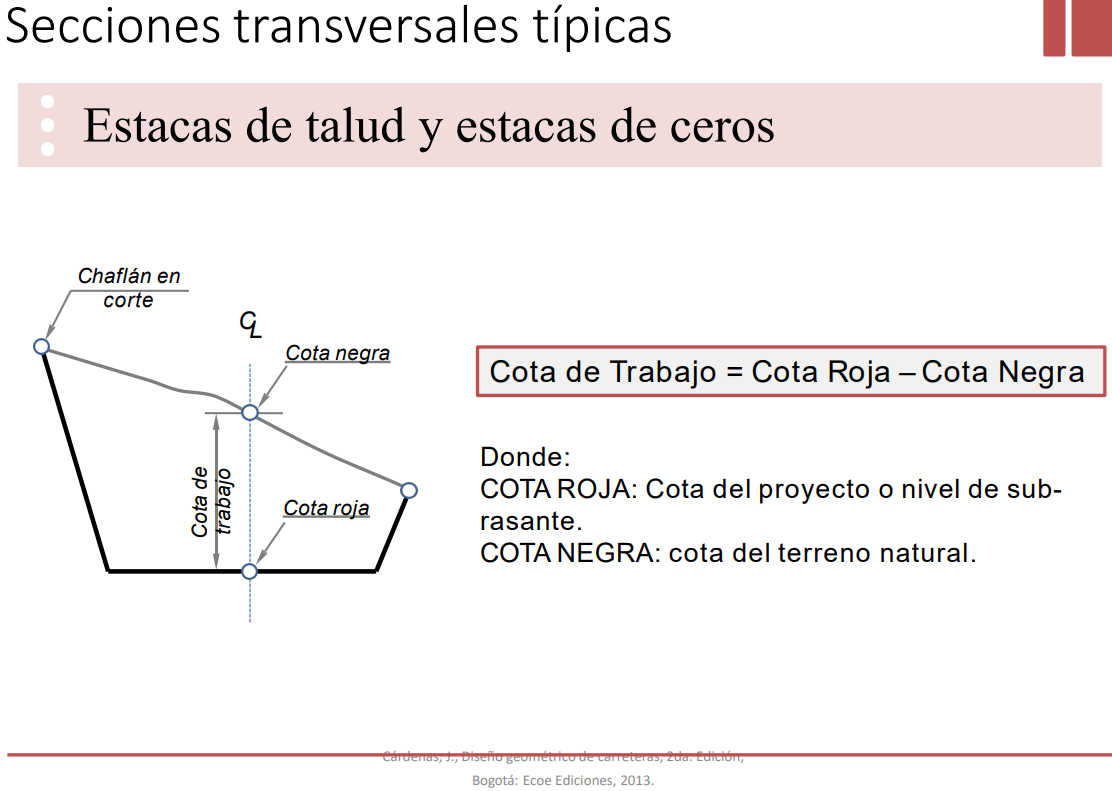 =rasante
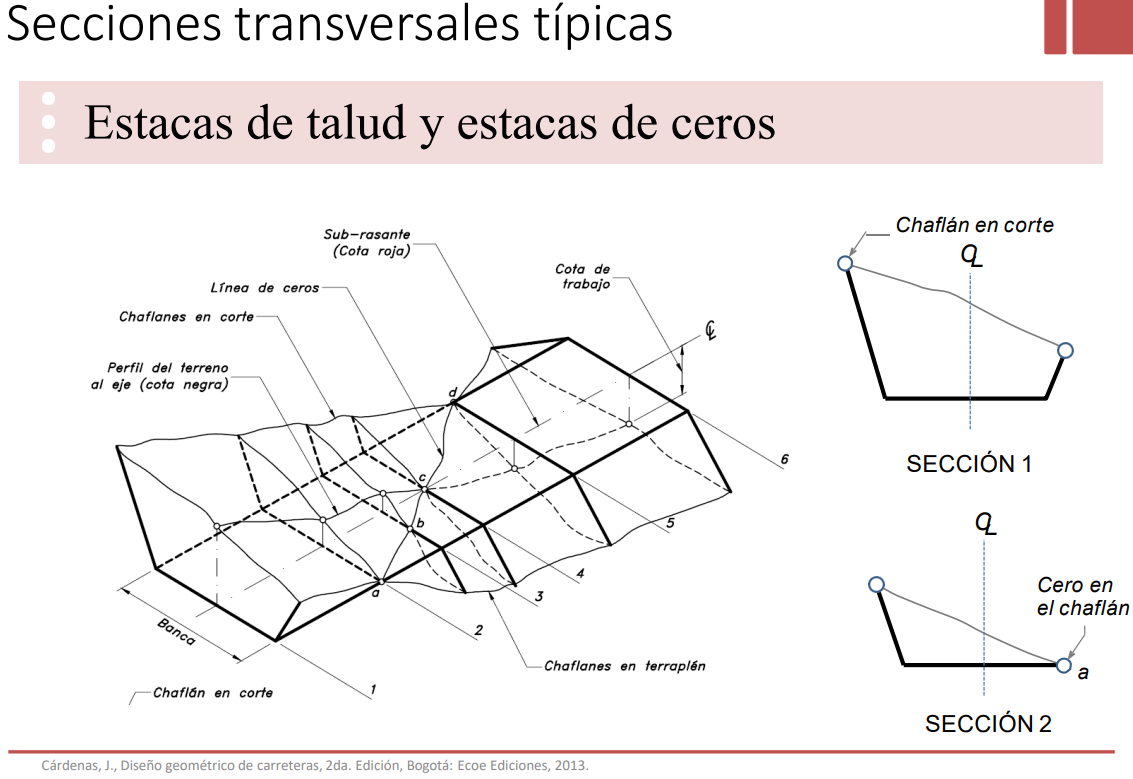 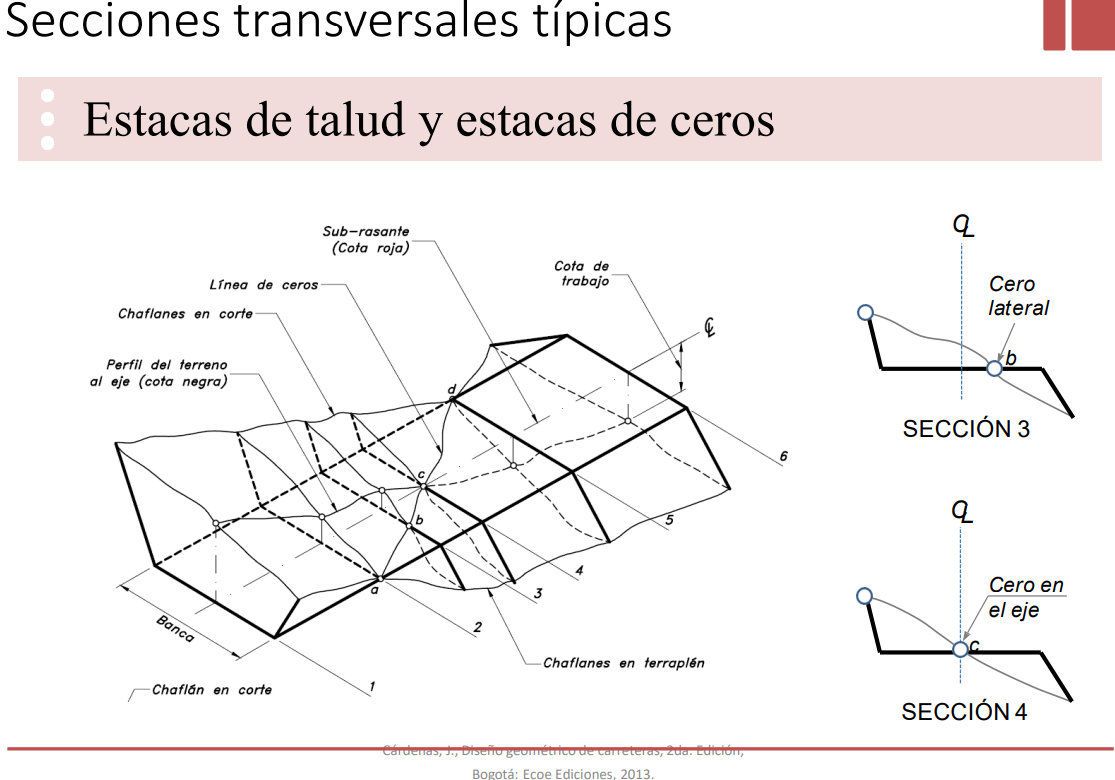 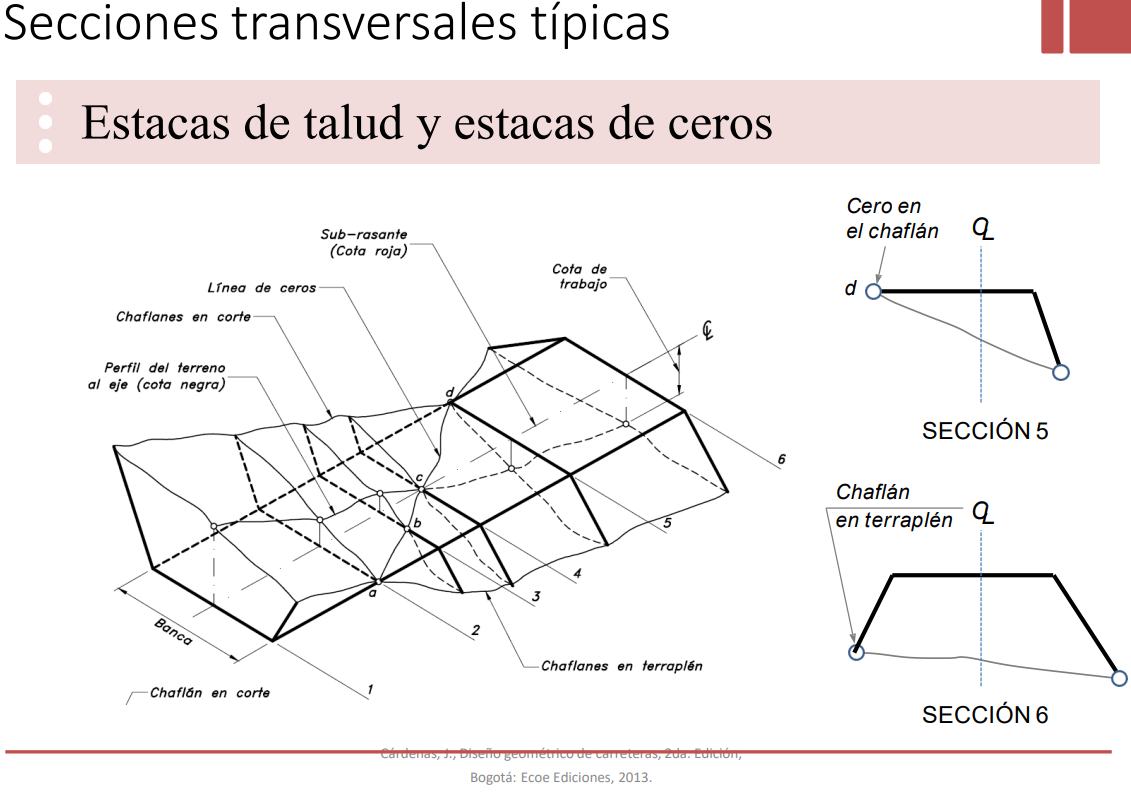 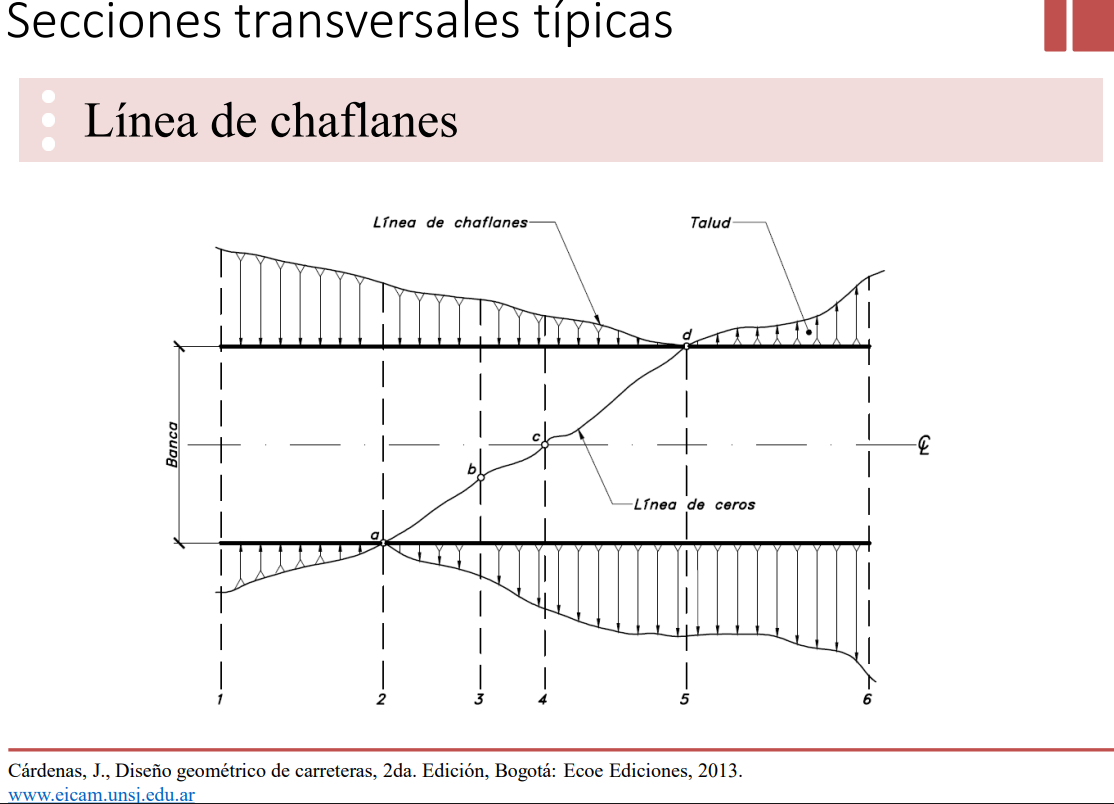 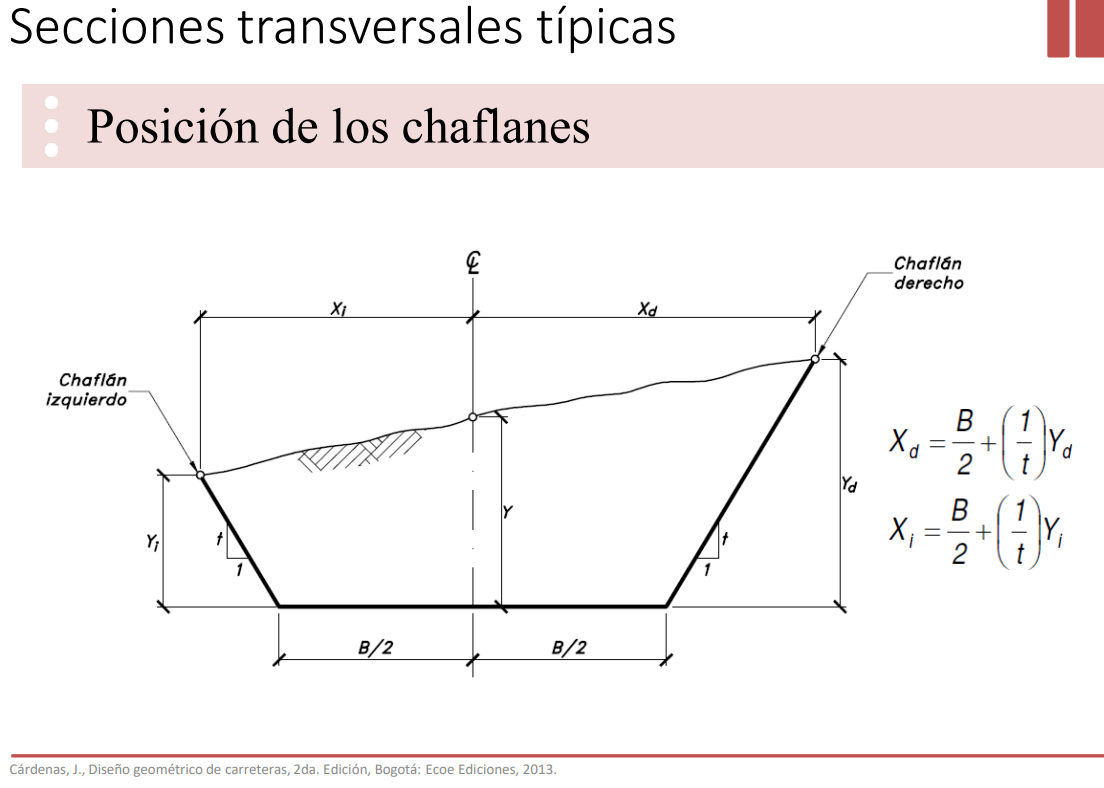 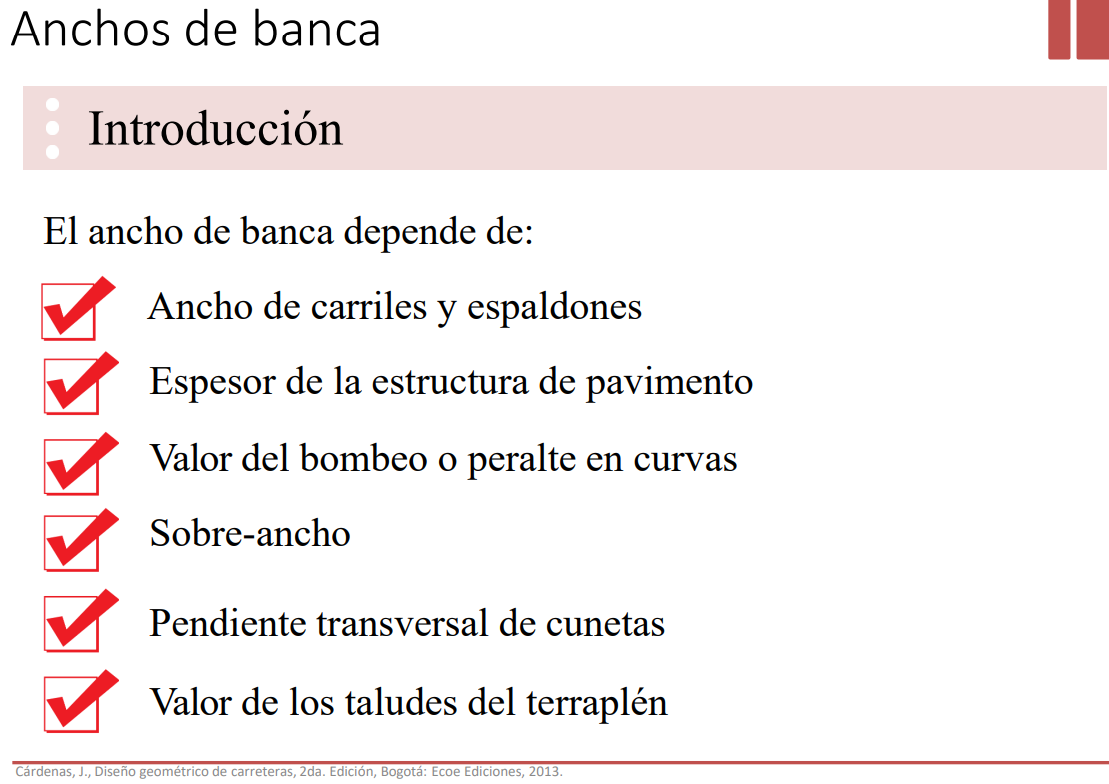 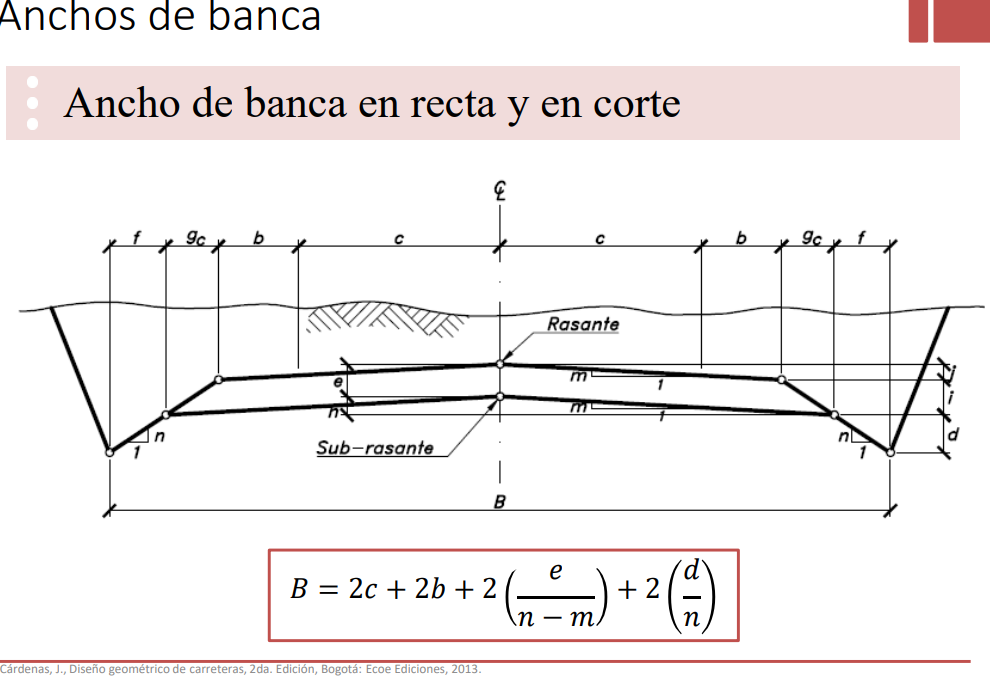 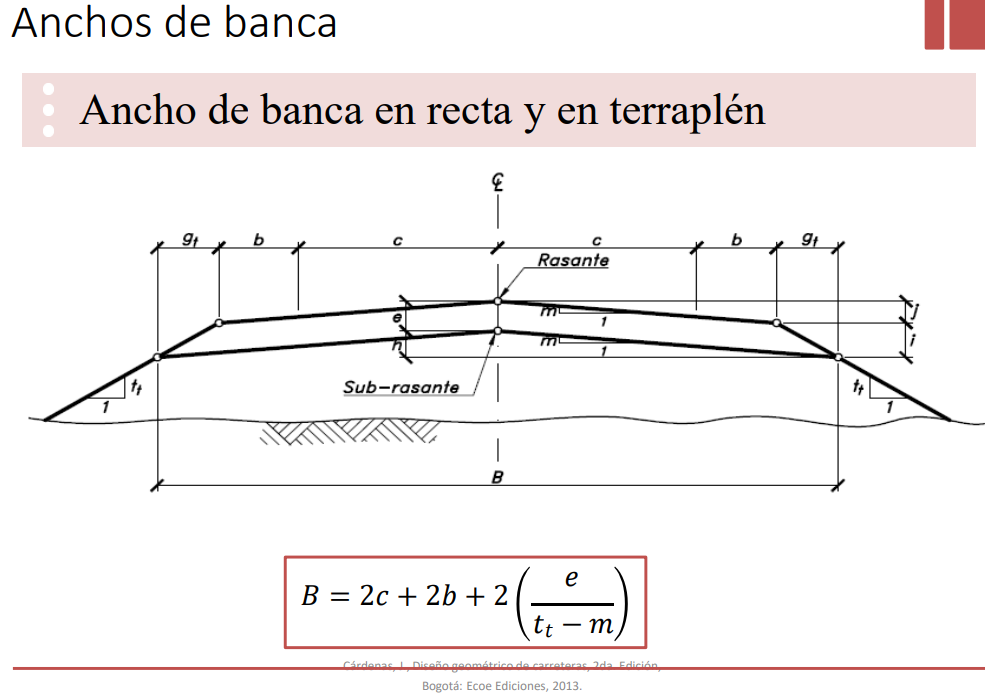 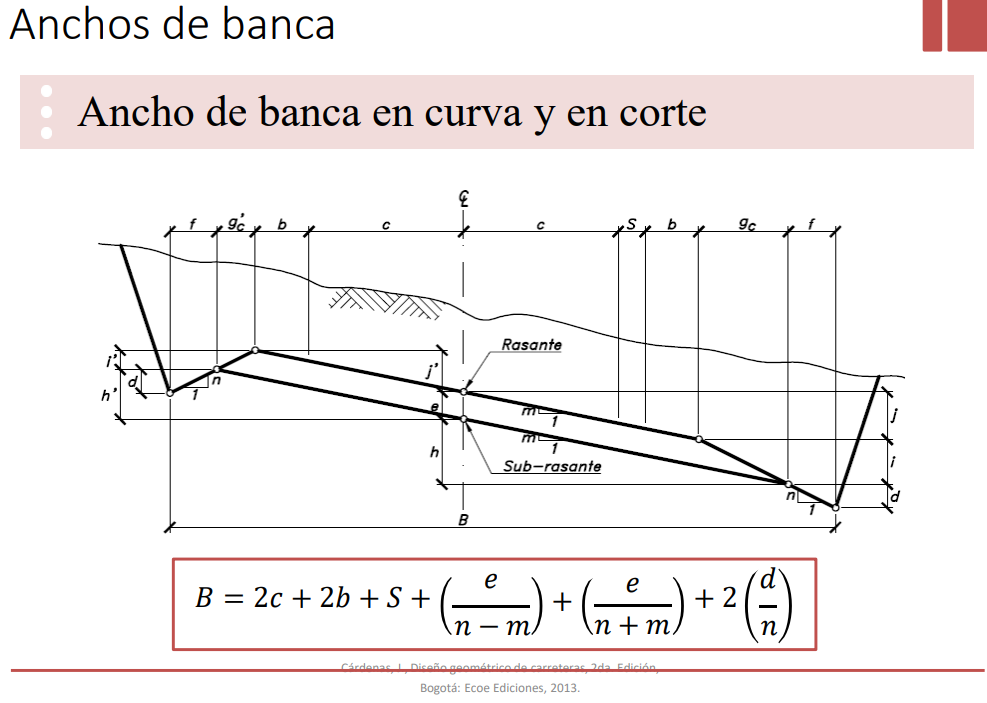 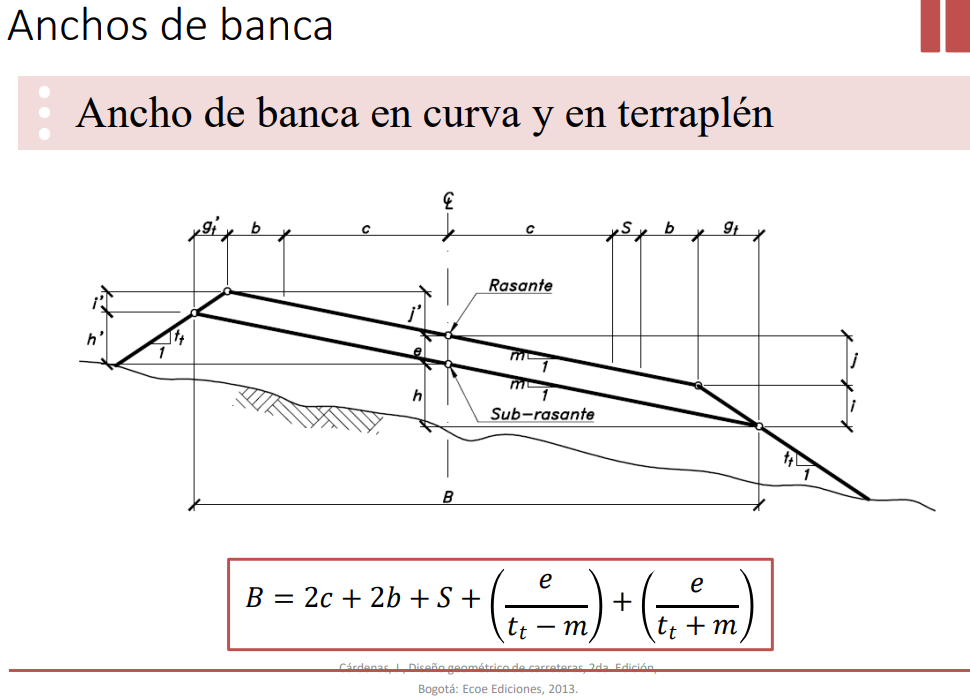 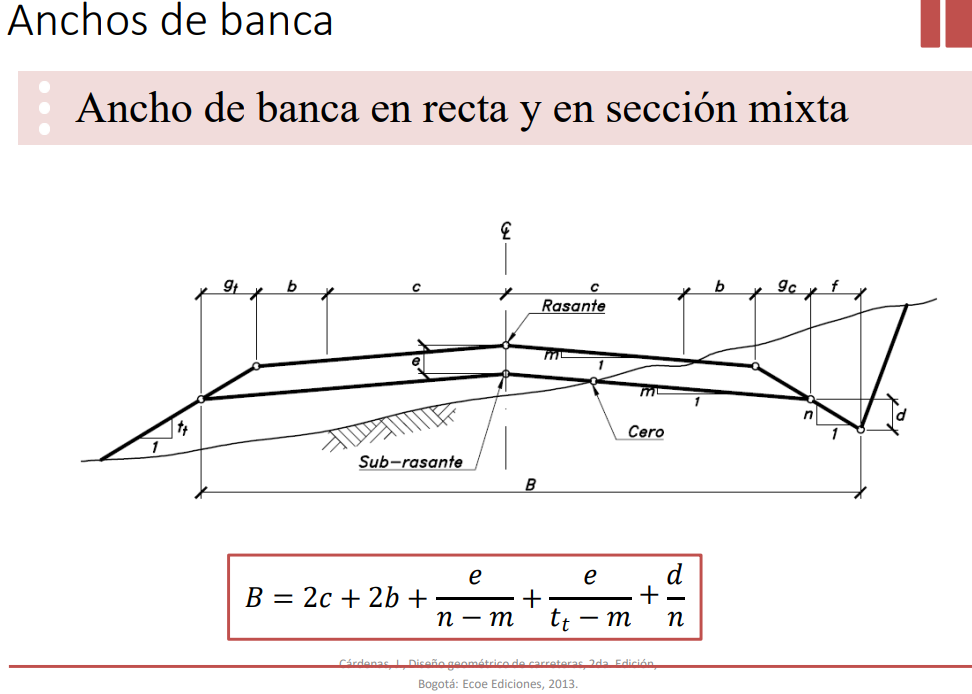 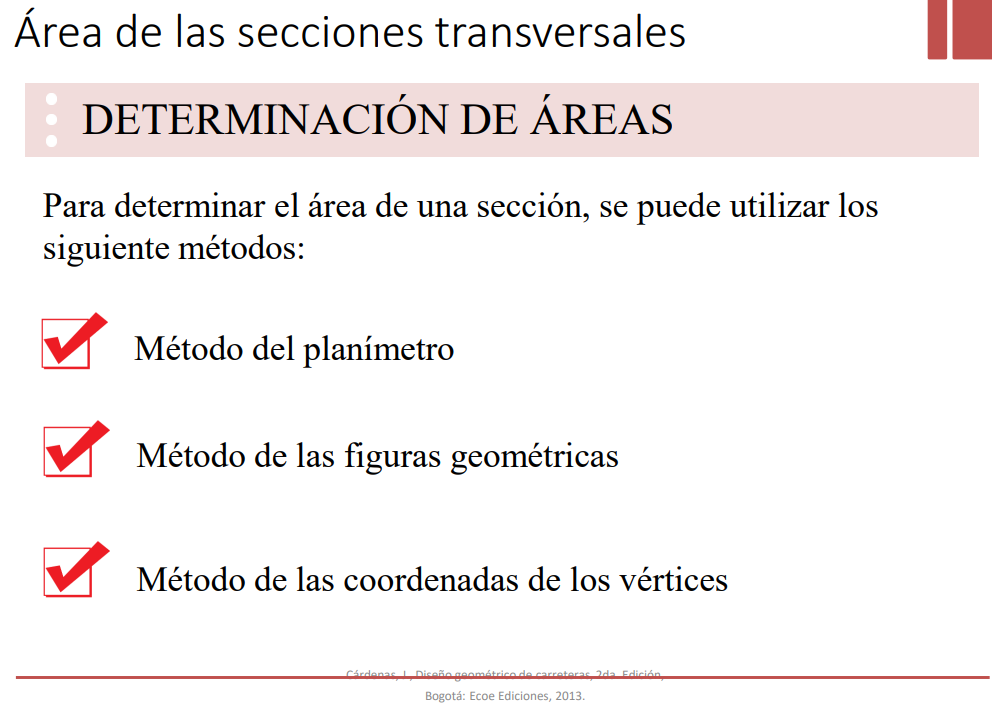 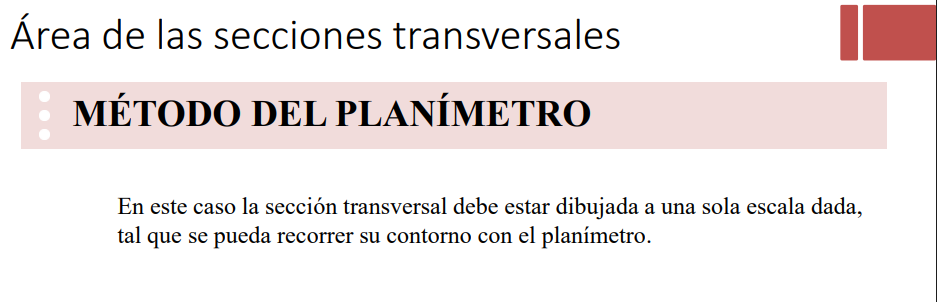 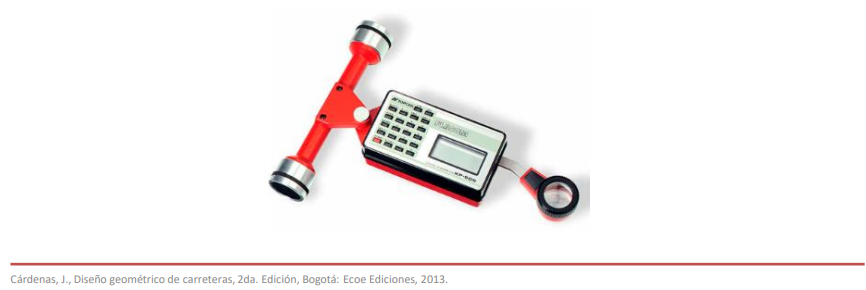 https://www.youtube.com/watch?v=emTvNwVZY8g
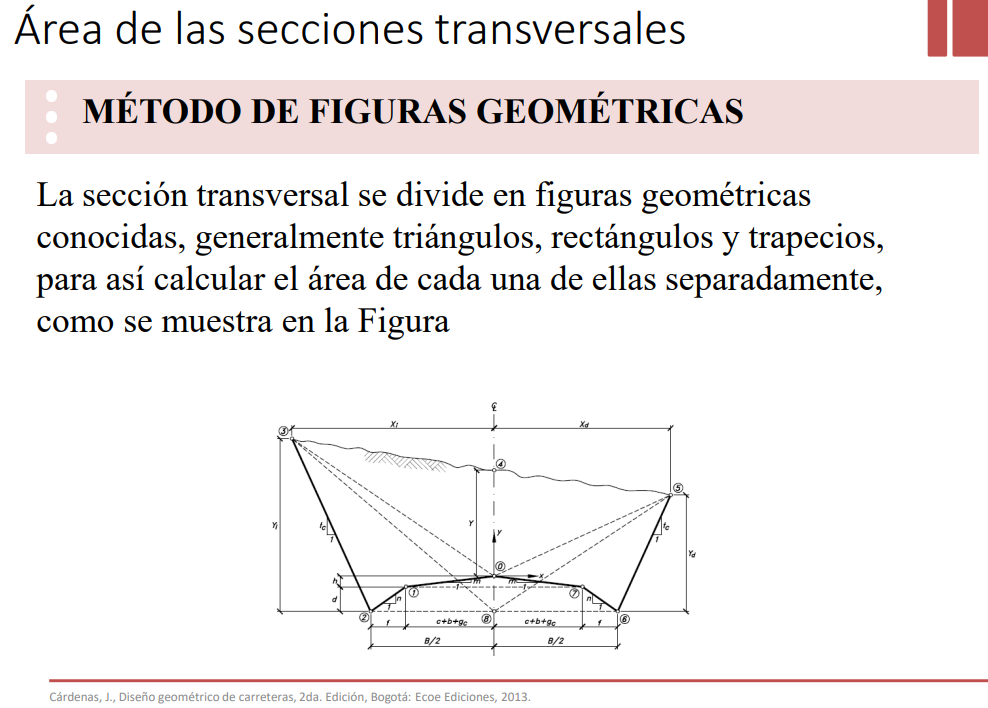 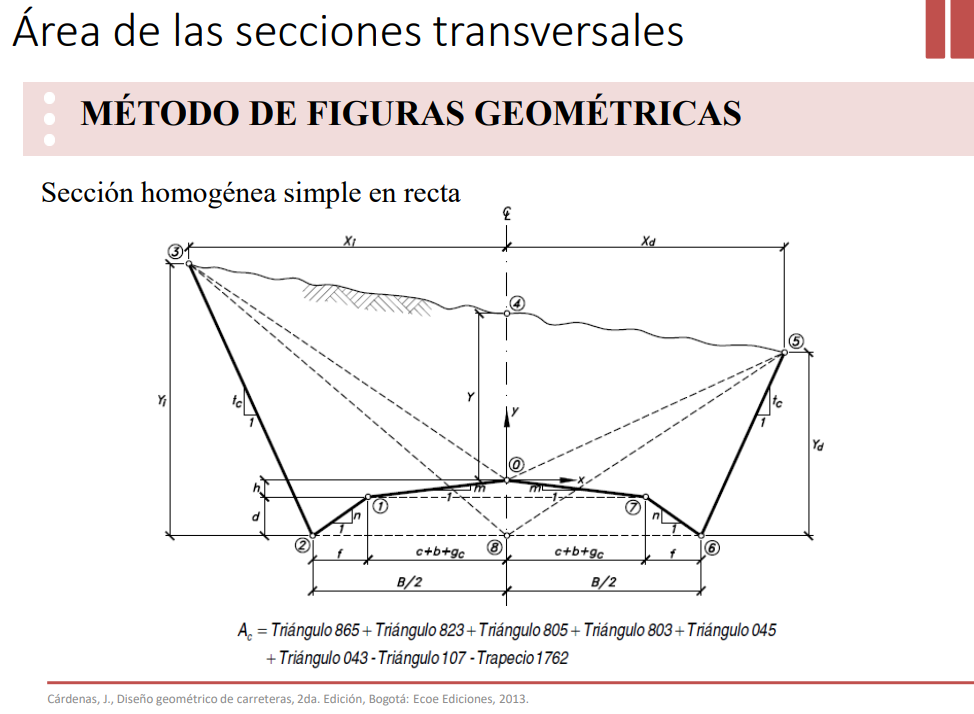 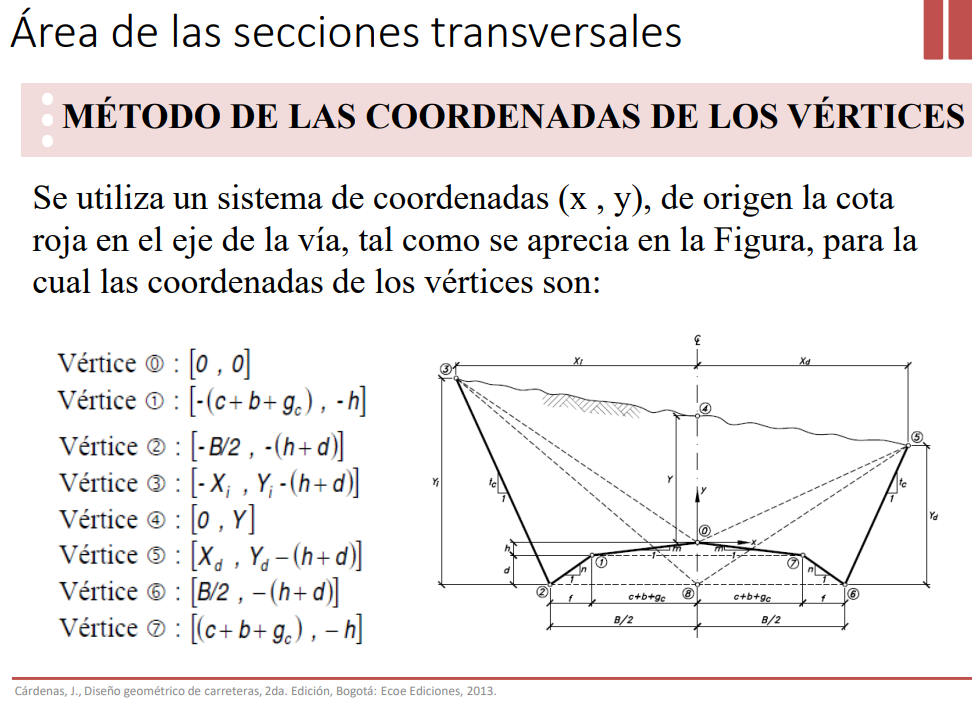 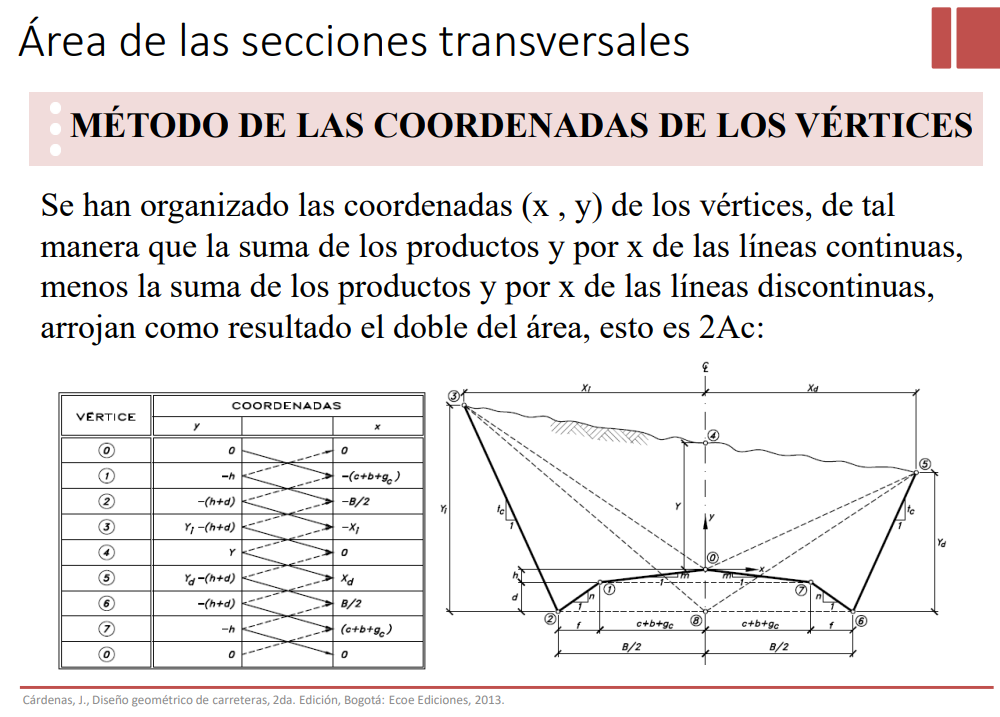 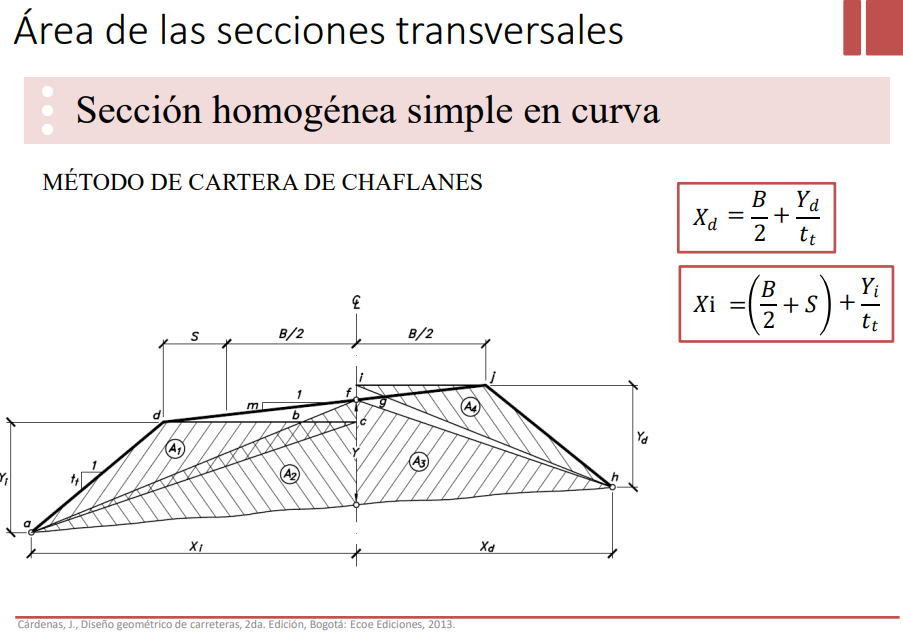 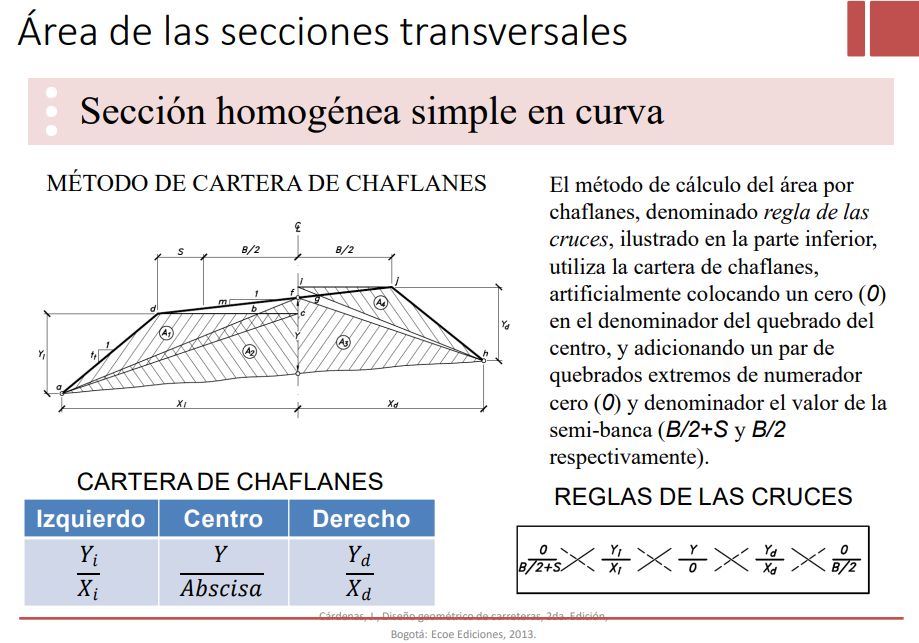 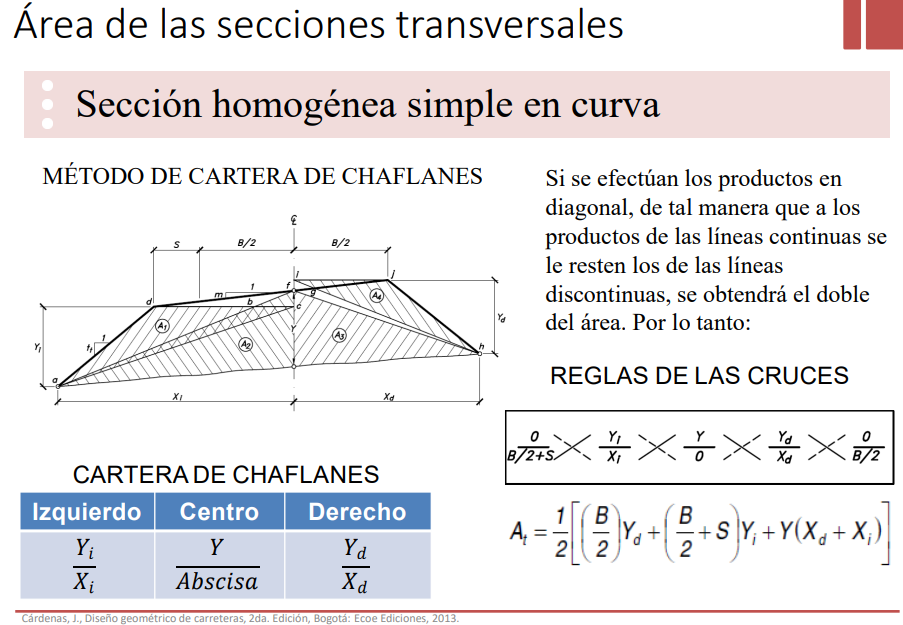 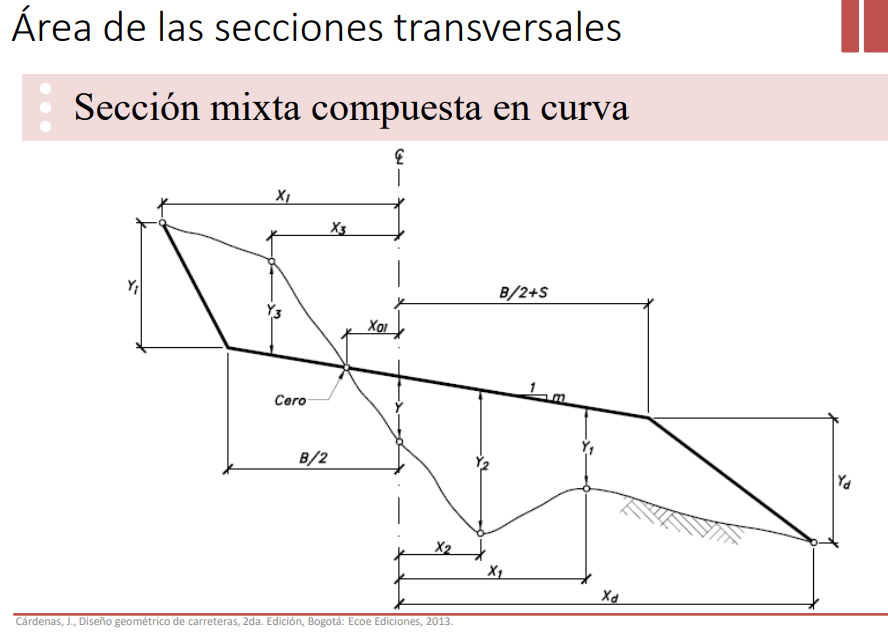 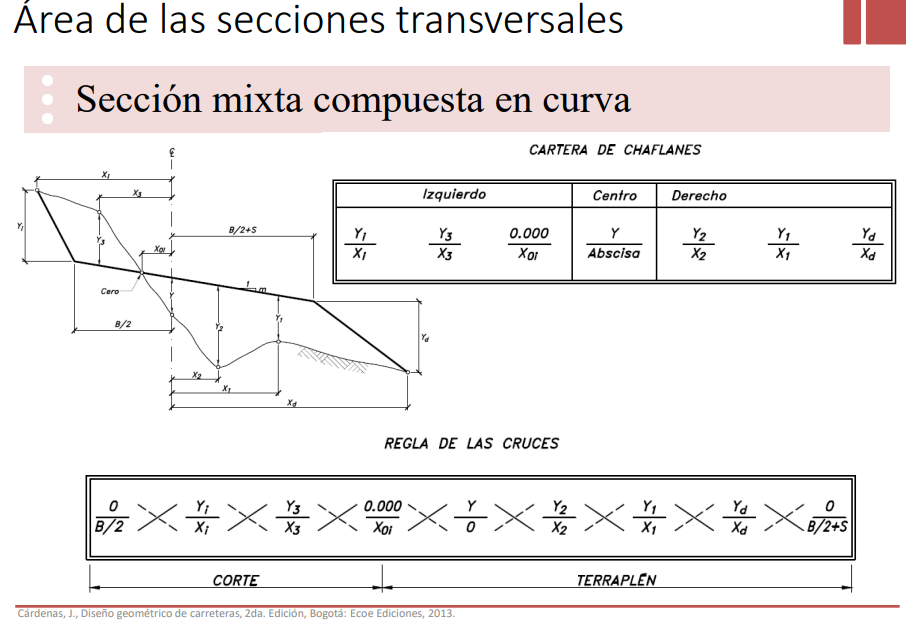 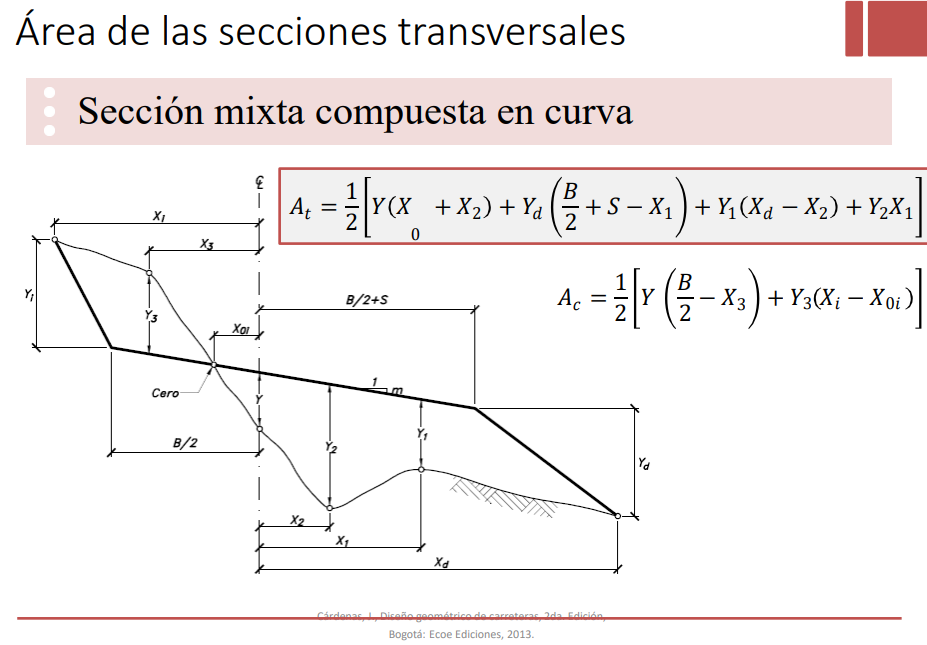 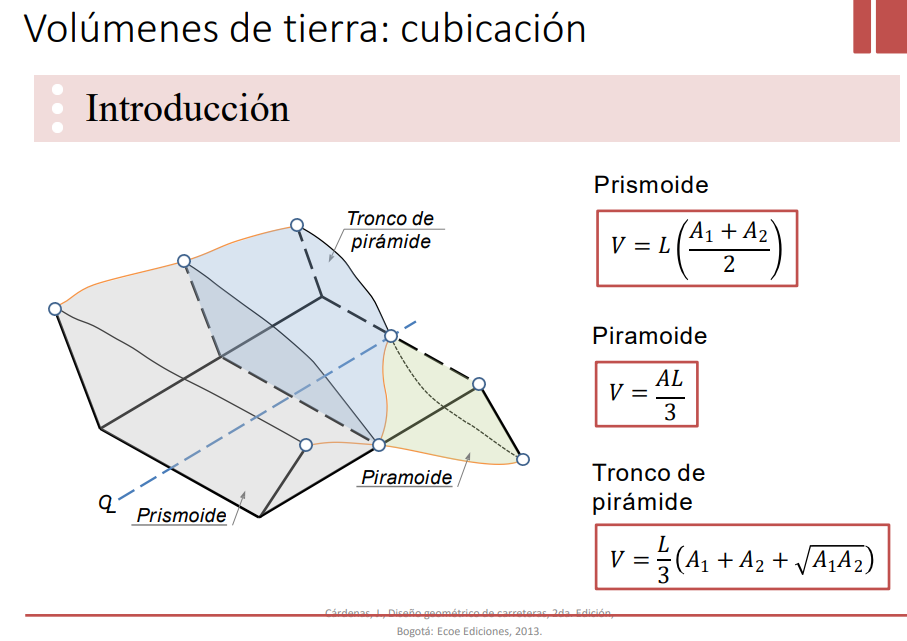 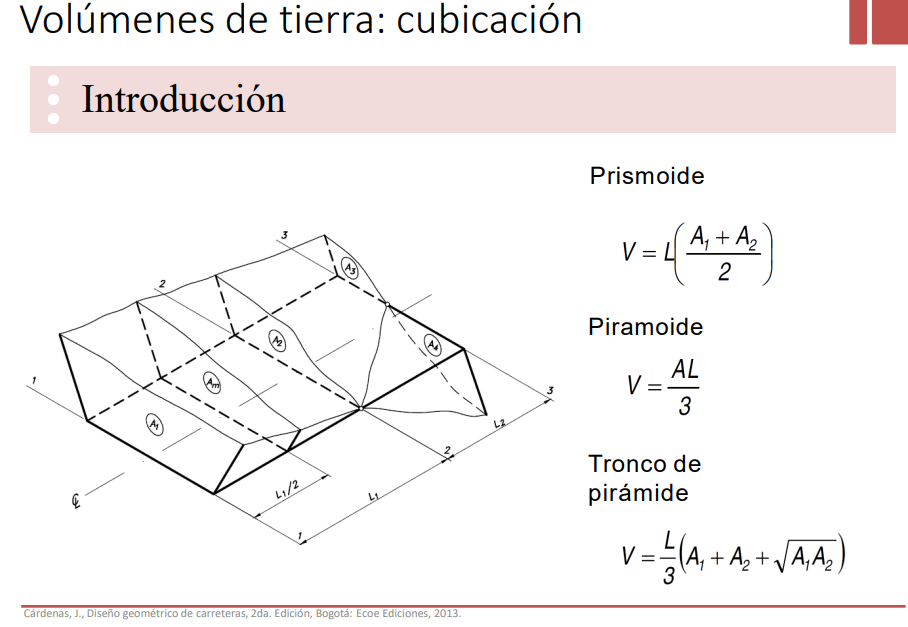 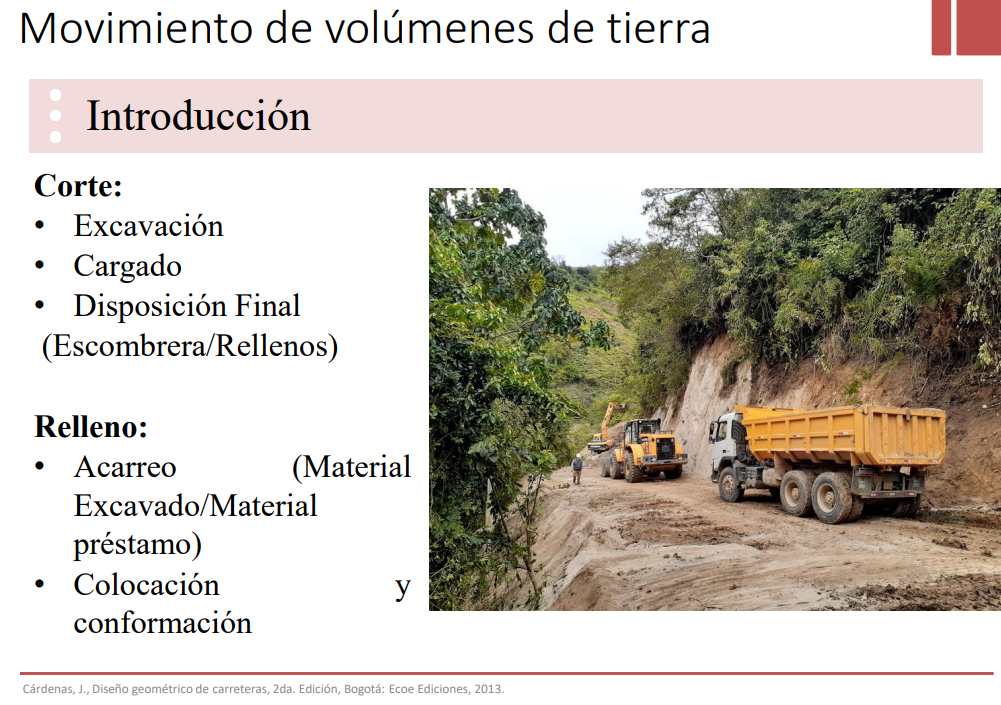 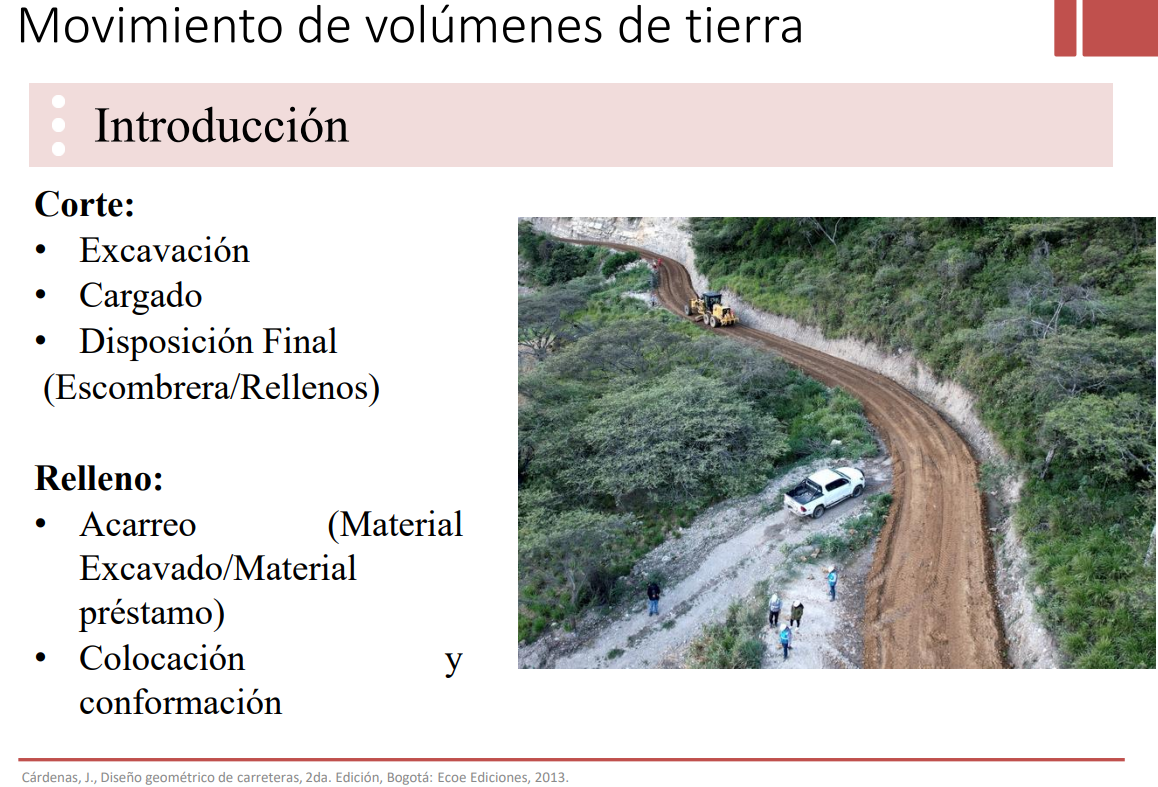 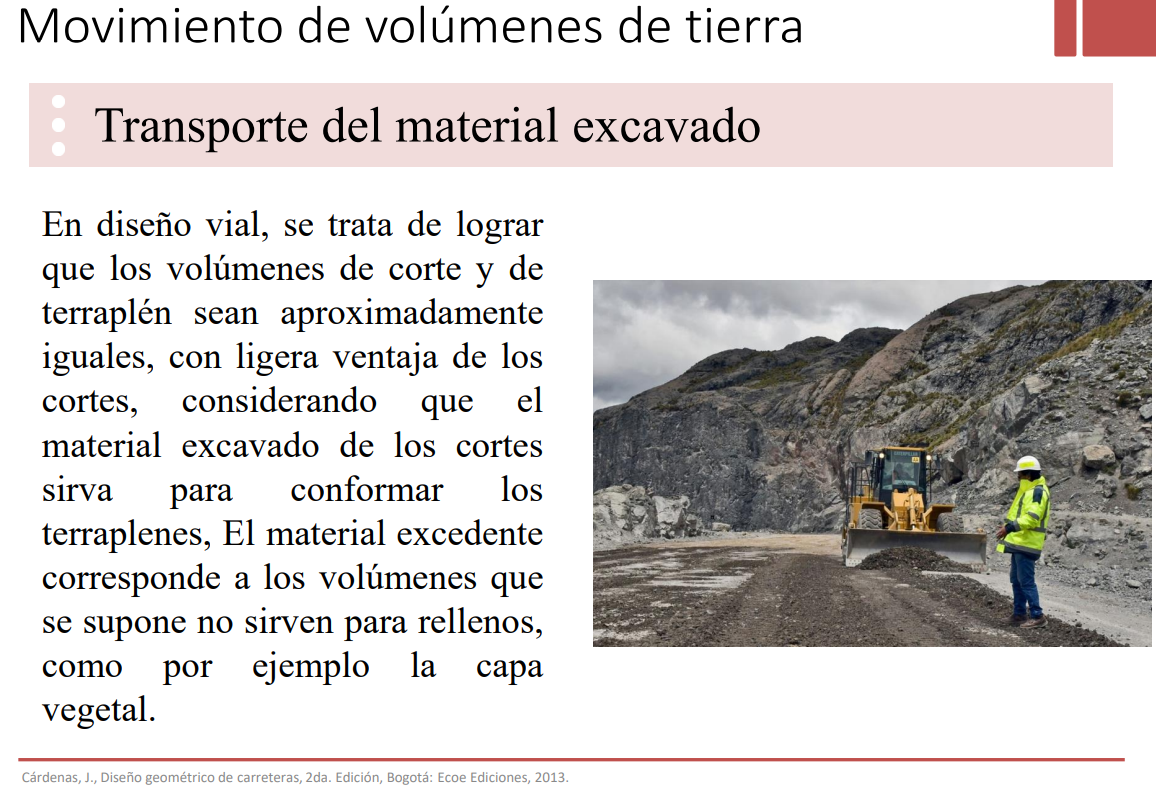 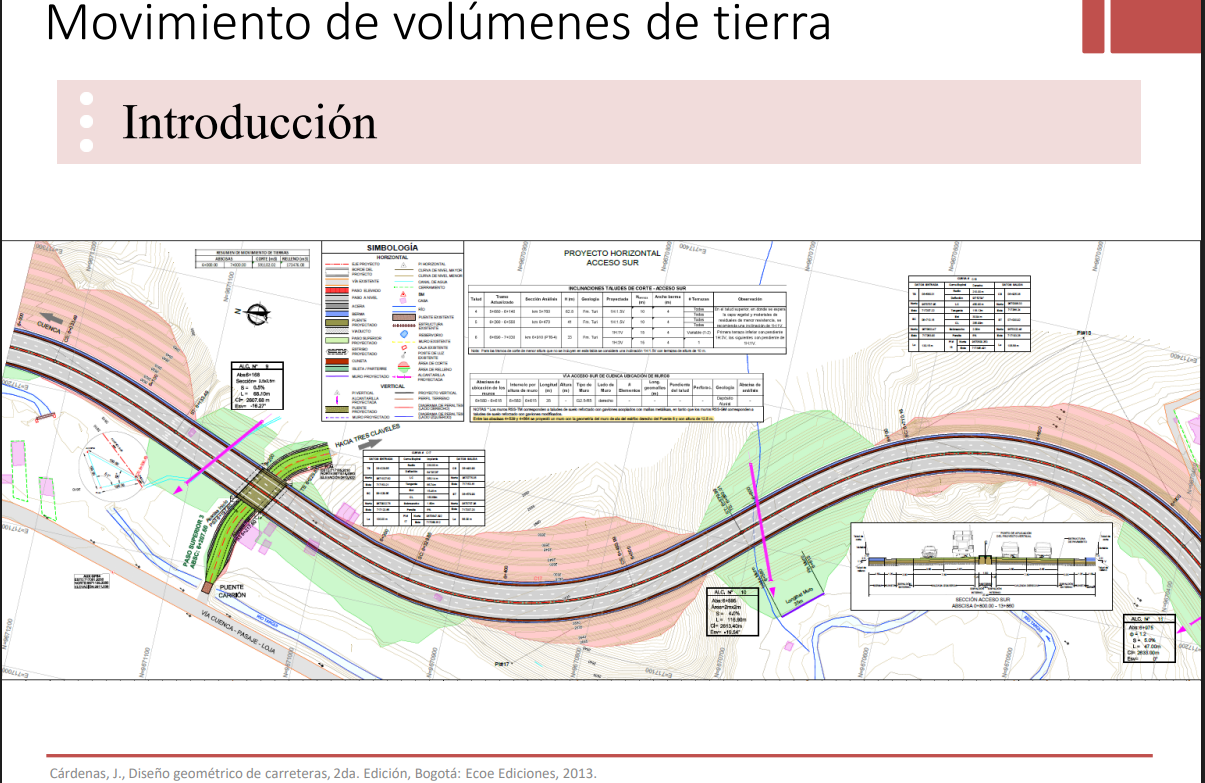 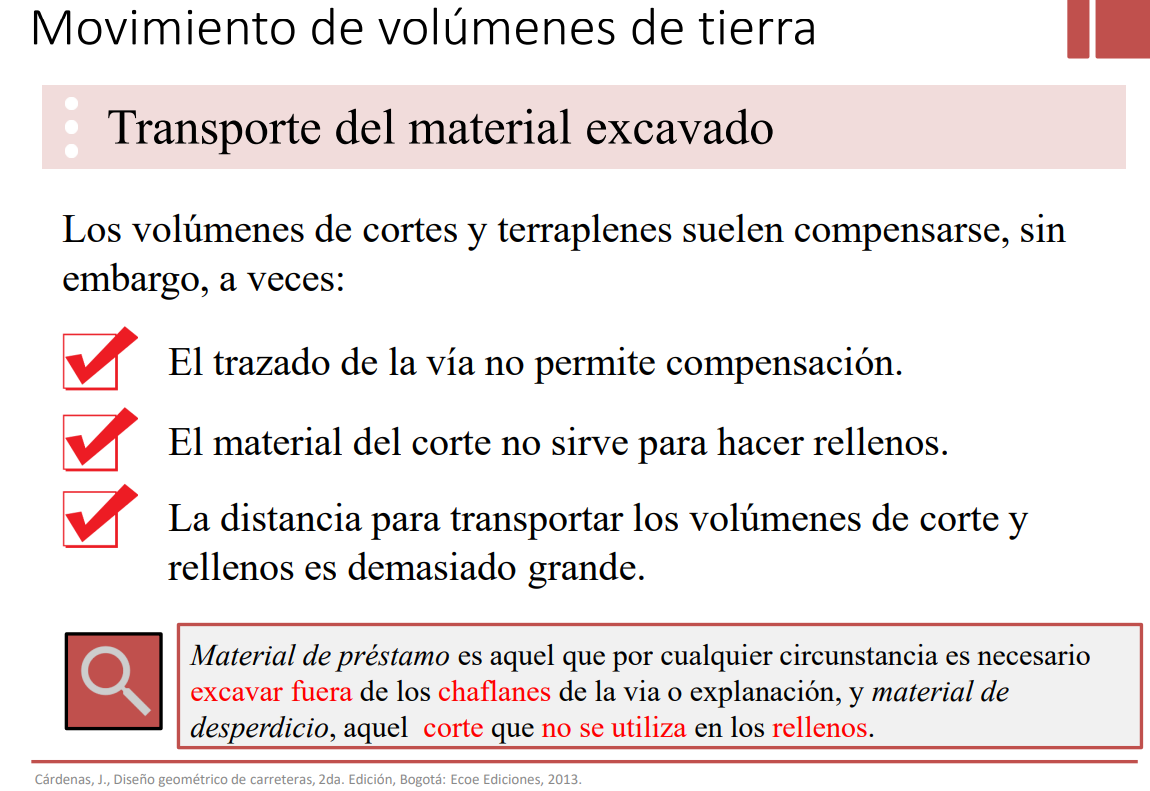 Diagrama de Masas
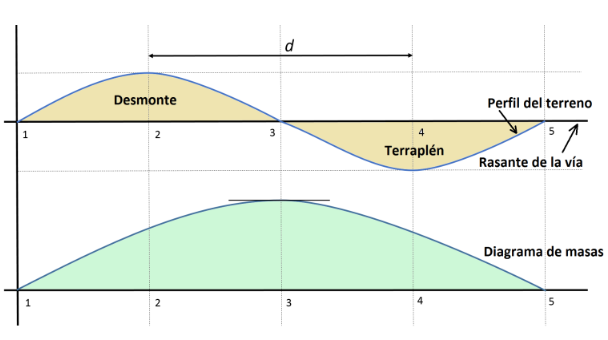 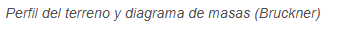 Desmonte= Corte
Terraplén= Relleno
Diagrama de Masas
Ojo con el “factor de esponjamiento”
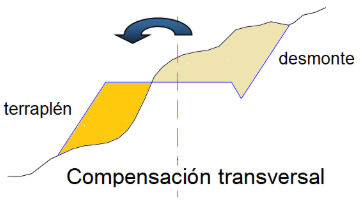 Se deben hacer ensayos
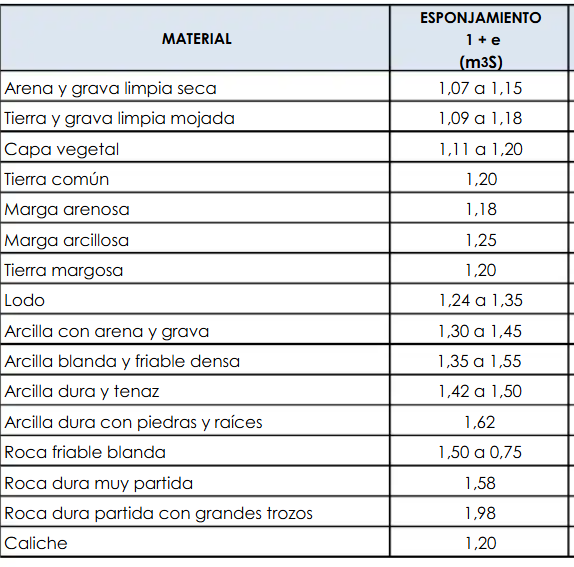 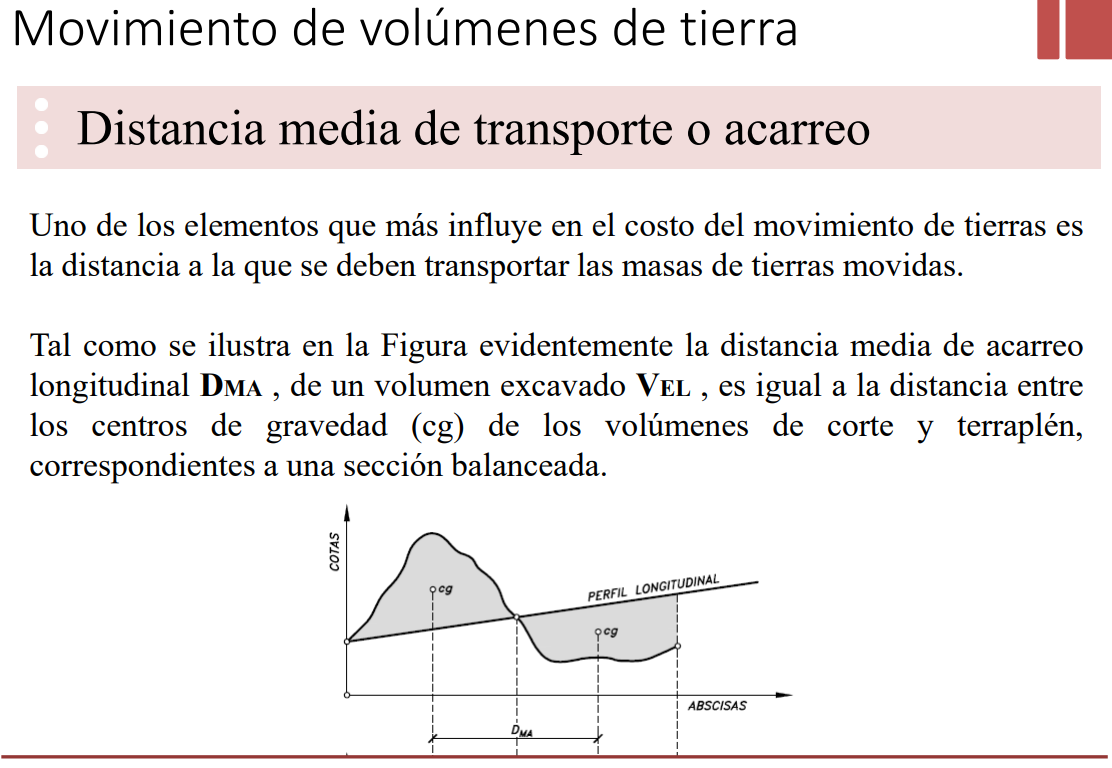 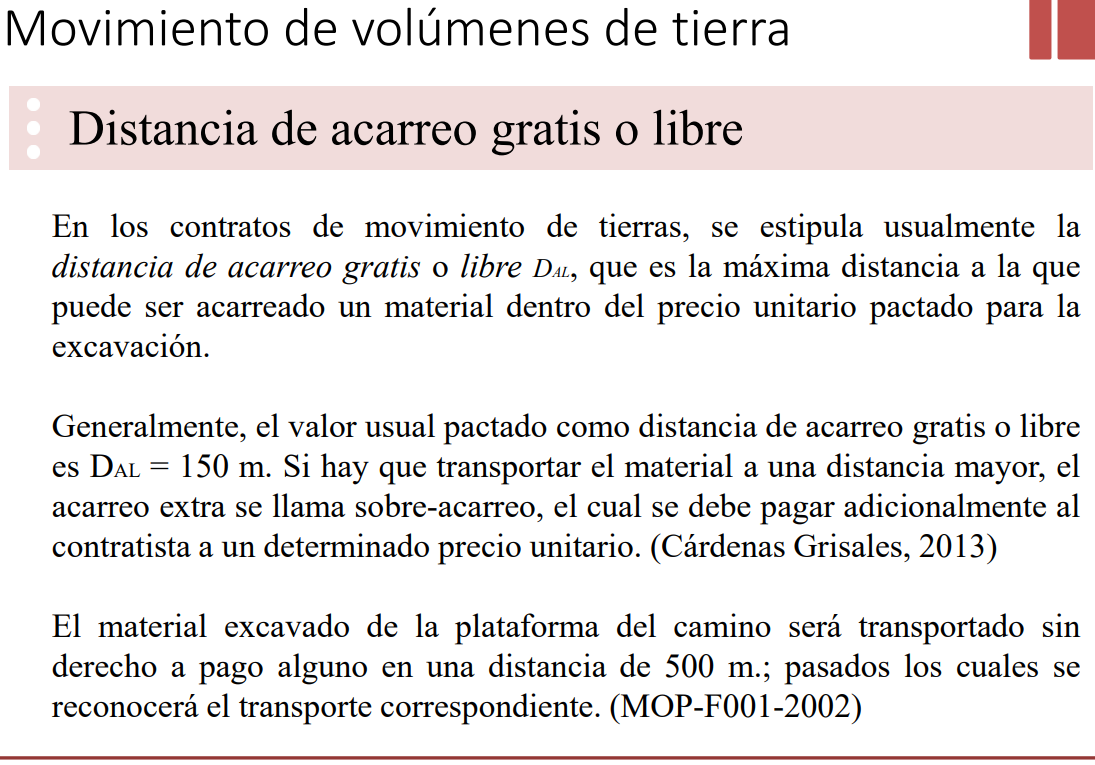